ОТЧЁТ 
Главы Администрации Глубокинского городского поселения о результатах своей деятельности 
и деятельности Администрации Глубокинского городского поселения за 1 полугодие 2022 года и перспективах развития поселения
Наиболее важную часть деятельности Администрации составляла работа, связанная с обращениями граждан.  Поступило входящей корреспонденции - 962, исходящей -1256. Наибольшее количество граждан обращалось по вопросам благоустройства, санитарии,  освещения территории поселка, разрешения конфликтных ситуаций с   соседями. Все обращения и заявления граждан рассмотрены, по изложенным фактам и просьбам проводились проверки, заявителям даны ответы.
	 За указанный период Администрацией издано 88  постановлений и 26 распоряжений.
ФОРМИРОВАНИЕ, УТВЕРЖДЕНИЕ, ИСПОЛНЕНИЕ БЮДЖЕТА
Поступление доходов в бюджет поселения по состоянию на  01.07.2022 года составило  28716,7 тыс. рублей, из них собственные- 26941,7 тыс.руб. 
	Поступившие доходы направлены на реализацию 8 муниципальных программ.
	На жилищно-коммунальное хозяйство всего направлено средств в сумме  5815,2 тыс.рублей.
	По разделу жилищное хозяйство произведены расходы на уплату взносов на капитальный ремонт общего имущества многоквартирных домов по помещениям, находящимся в собственности Глубокинского городского поселения направлено всего в сумме 53,9 тыс.  рублей.
	По разделу коммунальное хозяйство произведены расходы в сумме 1751,3 тыс.рублей.
	Из них произведены расходы по тех. обслуживание сетей газоснабжения  в сумме 5,2 тыс.рублей.
	На проектирование газопровода низкого давления, расположенного по адресу: п. Каменногорье, пер. 1 апреля, ул.Подгорная, ул С. Разина (от ж/д № 1 до ж/д № 7) ул.Камчатская, ул.Отрадная, ул. Полевая, пер. Криничный, пер. 8 марта направлены средства в сумме
 1 278,0 тыс. рублей.
На возмещение предприятиям  жилищно-коммунального хозяйства части платы граждан за коммунальные услуги в объеме свыше установленных индексов максимального роста размера платы граждан за коммунальные услуги направлено средств в сумме 408,9 тыс.рублей.
По итогам первого полугодия 2022 года на территории Глубокинского городского поселения: 
-  продано 11 земельных участка на общую сумму 5721,67 тыс. рублей;
- передан в аренду 1 земельный  участок  на общую сумму 1855,71 тыс. рублей.
	В бюджет Глубокинского городского поселения поступили доходы:
         получаемые  от продажи земельных участков, государственная собственность на которые не разграничена в сумме 2860,8 тыс.руб.; 
	получаемые в виде арендной платы за земельные участки, государственная собственность на которые не разграничена, в сумме 2284,5 тыс. рублей;
	получаемые в виде арендной платы за земельные участки, находящиеся в собственности Глубокинского городского поселения в сумме 74,6 тыс. рублей;
	получаемые от сдачи в аренду имущества, составляющего муниципальную казну в сумме 281,5 тыс. рублей; 
	налог на имущество физических лиц в сумме 98,0 тыс. рублей;
	земельный налог с организаций в сумме 5447,6 тыс. рублей;
         земельный налог с физических в сумме 486,9 тыс. рублей.
БЛАГОУСТРОЙСТВО
 
	В рамках благоустройства направлено средств в сумме 4009,9 тыс. руб. из них заключено контрактов и исполнено на следующие работы:
расходы на обеспечение мероприятий по озеленению и благоустройству в сумме 511,8 тыс. руб.;
расходы на обеспечение мероприятий по организации и содержанию мест захоронения в сумме 269,2 тыс. руб.;
расходы на обеспечение мероприятий по уличному освещению в сумме 2509,6 тыс. руб.;
расходы на обеспечение прочих мероприятий в сумме 719,4 тыс. руб. 
Из них заключено и исполнено по договорам 2022 года:
содержание территории парков (смет и уборка территории, уход за зелеными насаждениями);
изготовление сметной документации (техническое обслуживание уличного освещения, текущий ремонт памятников);
 ОСАГО (Объект гидротехническое сооружение);
 противоклещевая обработка территории поселения;
 покос сорной растительности на территории населенных пунктов Глубокинского городского поселения;
 техническое  присоединение к водопроводным сетям (Центральный парк).
Проведение субботников по уборке территории от мусора, уборке памятников, побелке  и санитарной обрезке деревьев
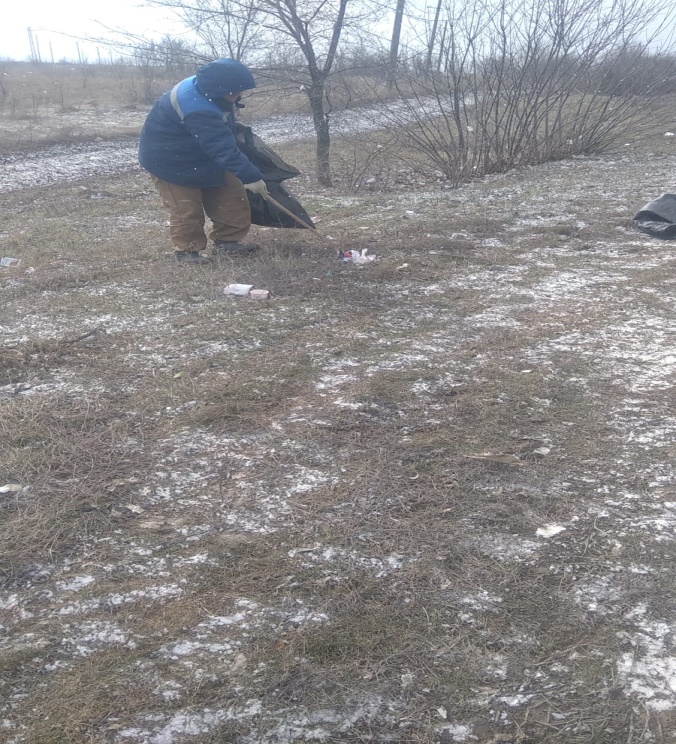 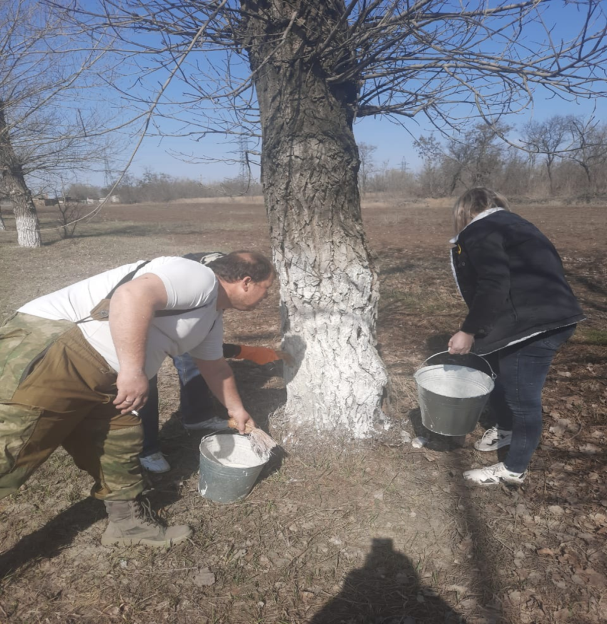 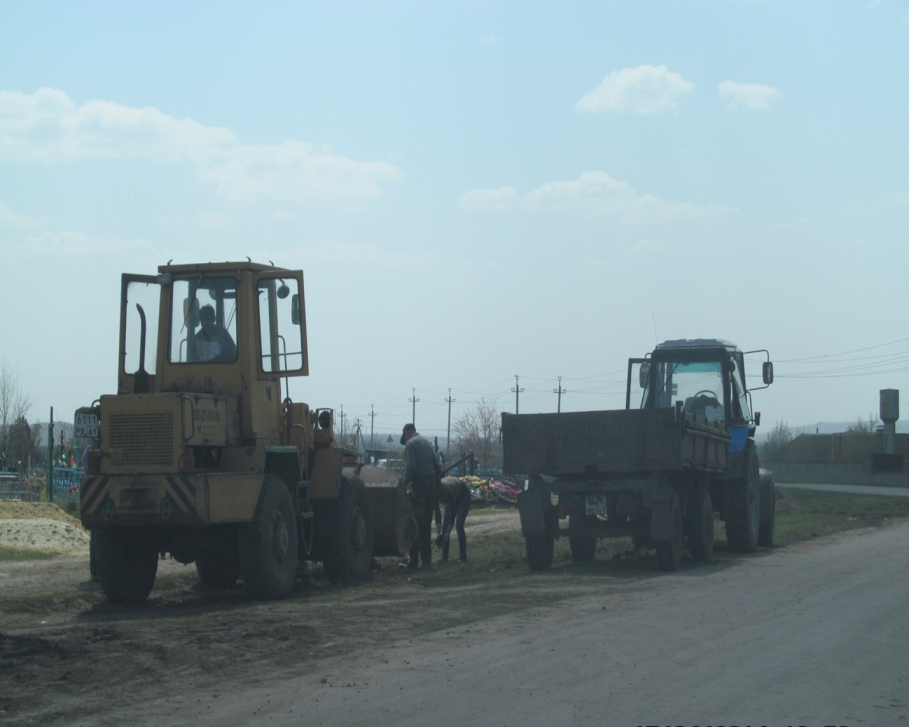 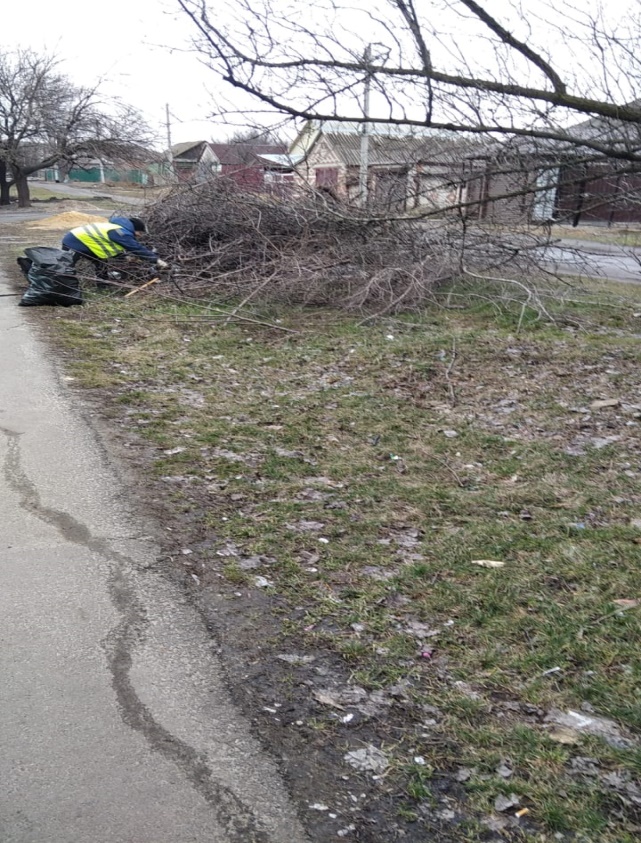 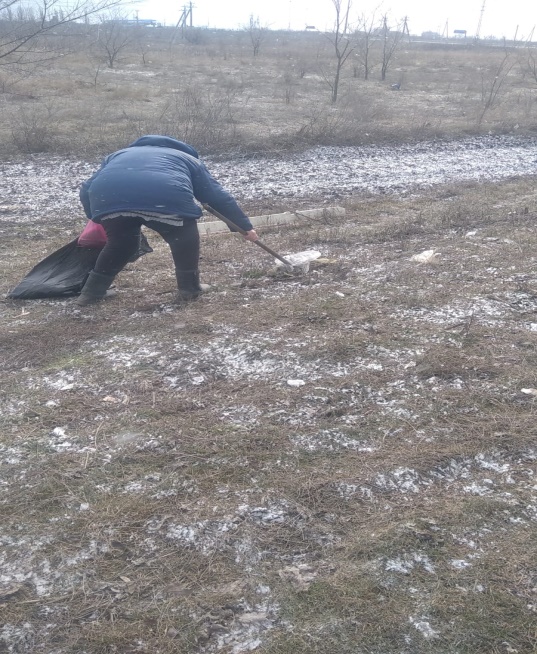 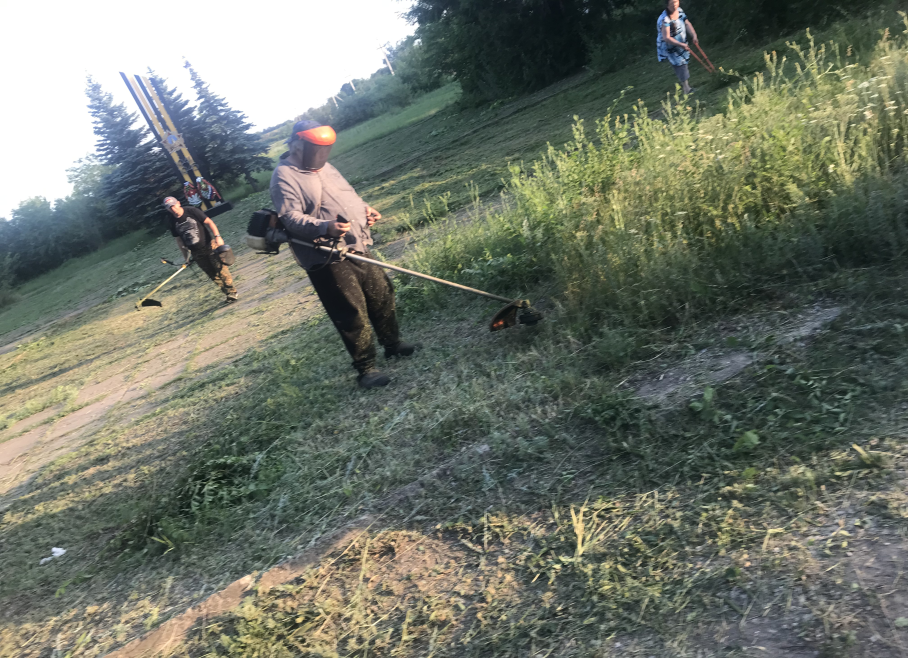 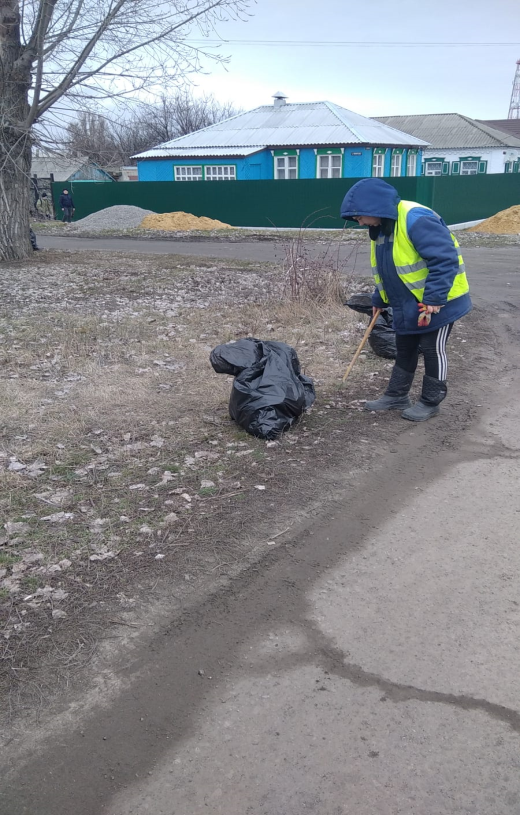 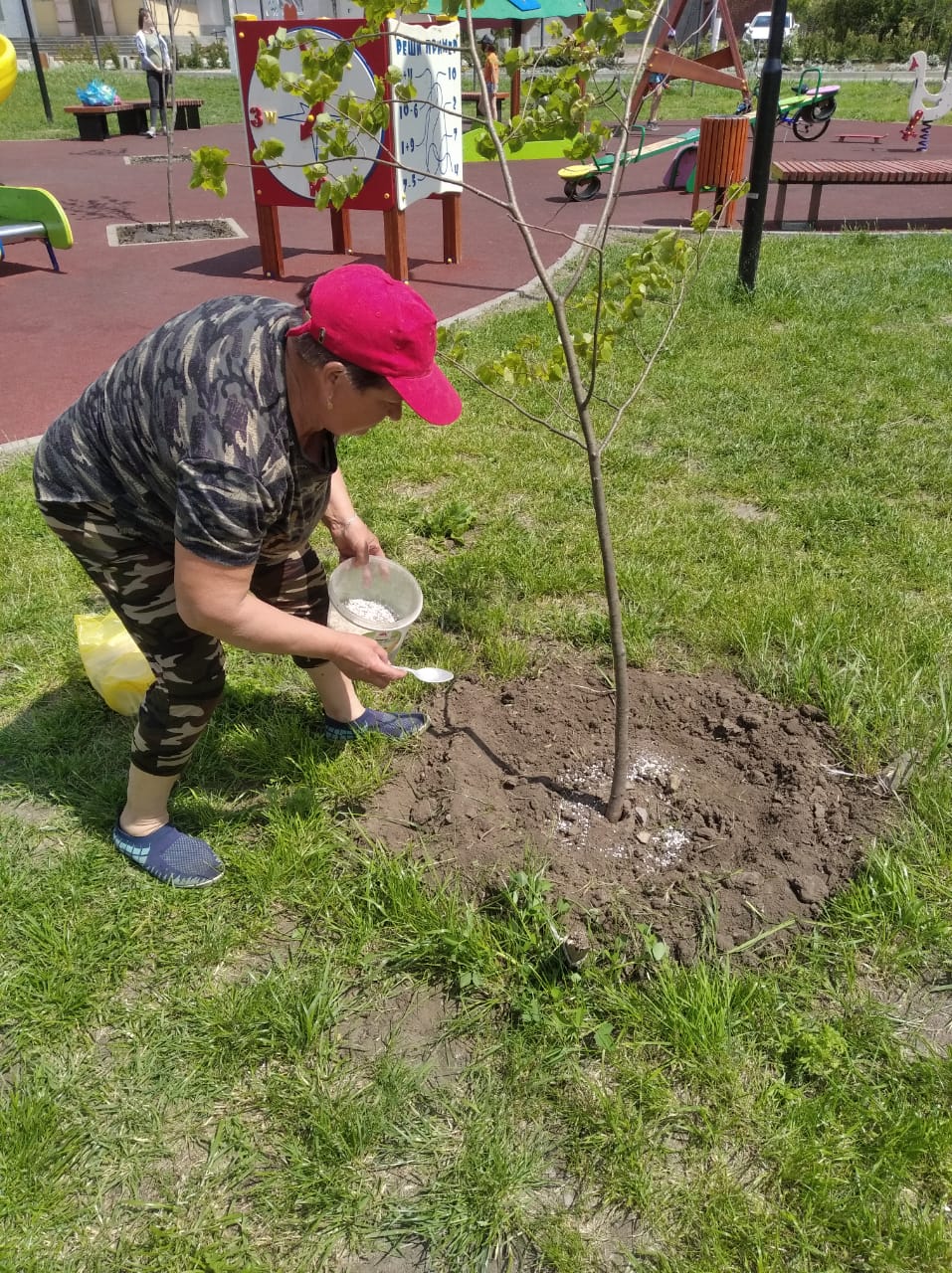 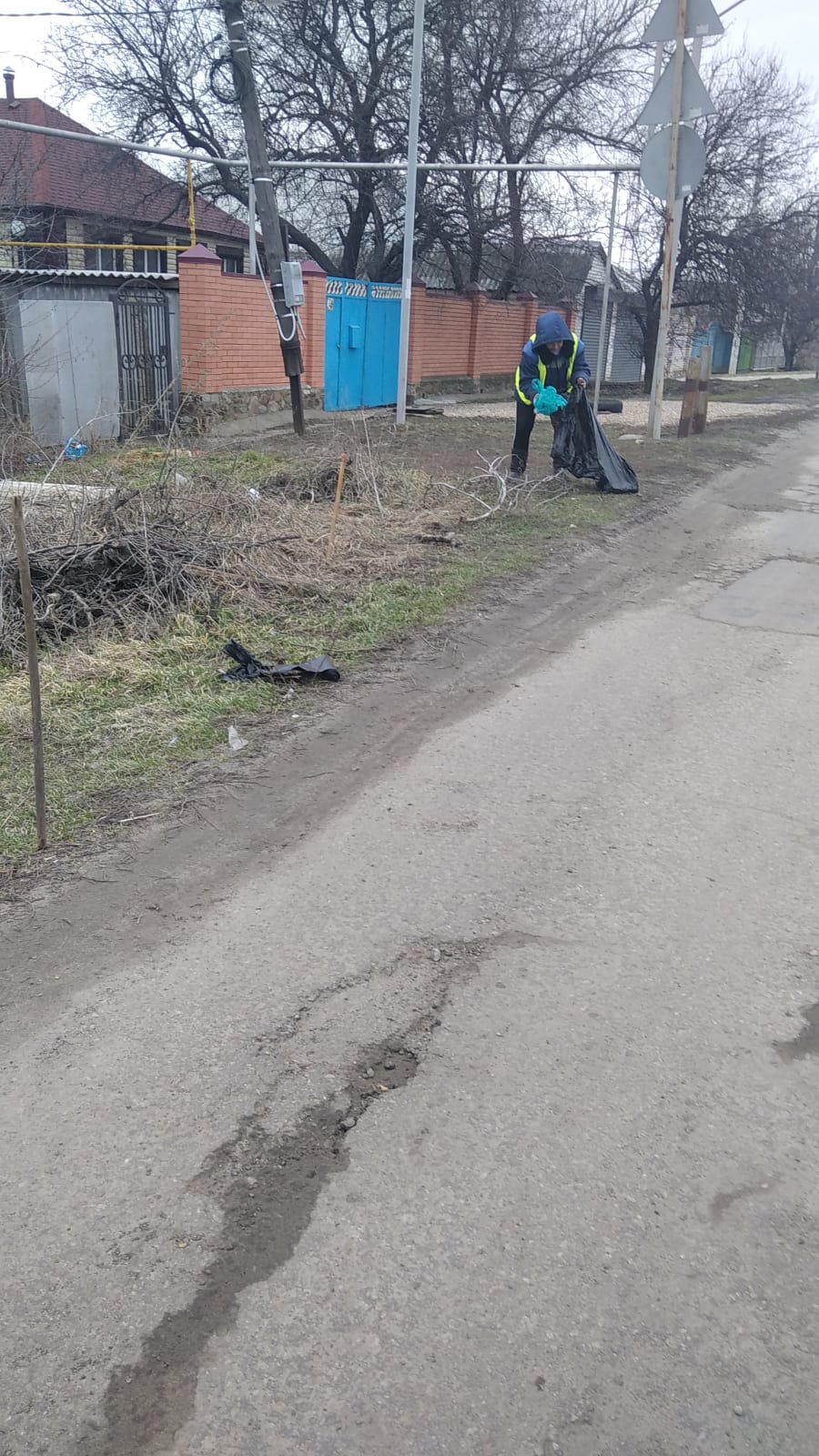 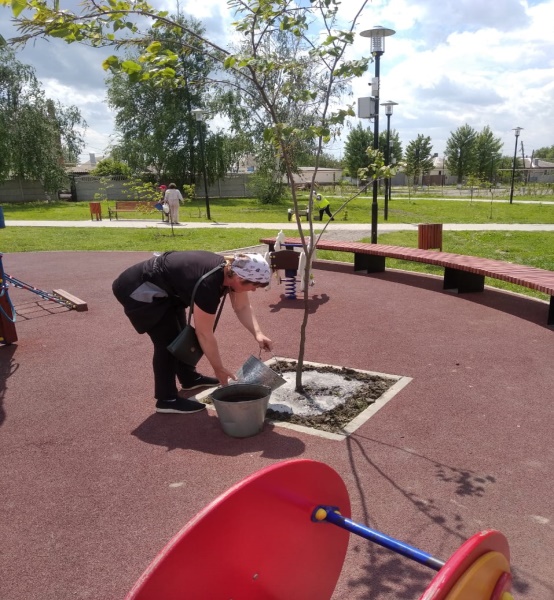 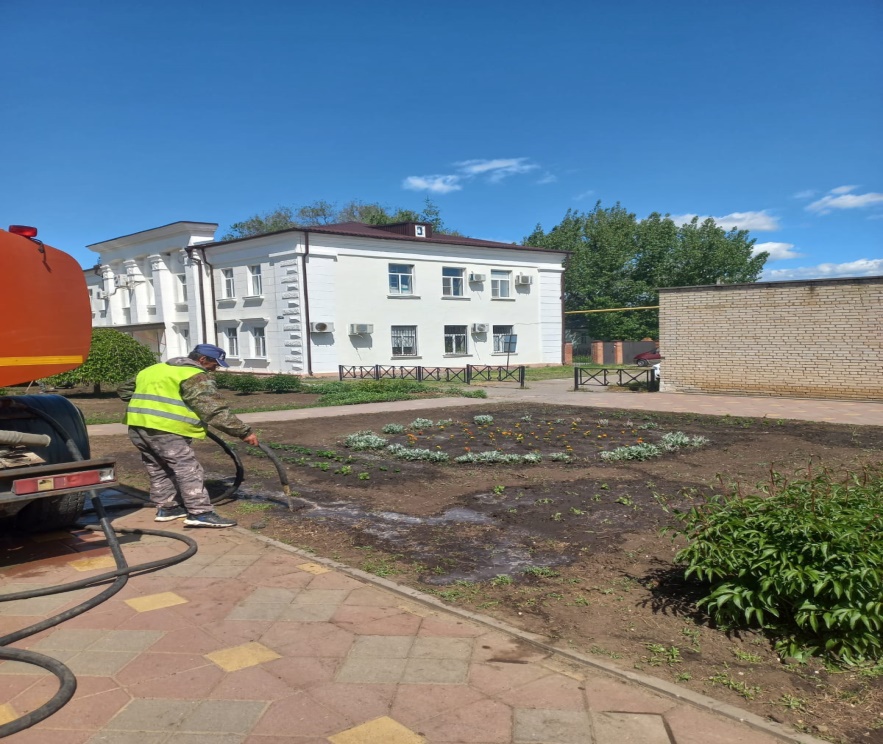 Проведение работ по ремонту штукатурки и покраски  6 объектов, увековечивающих память о защитниках Отечества
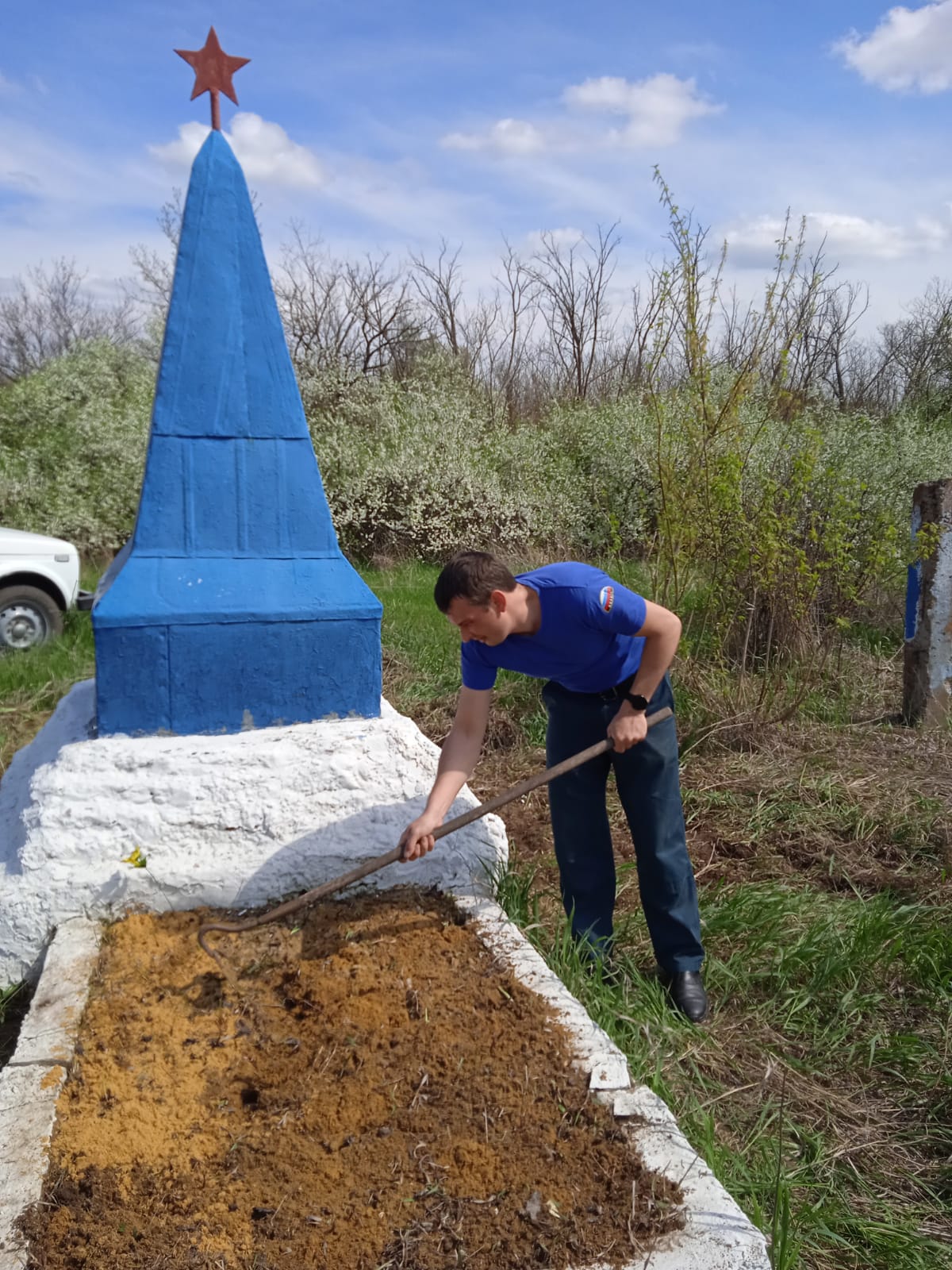 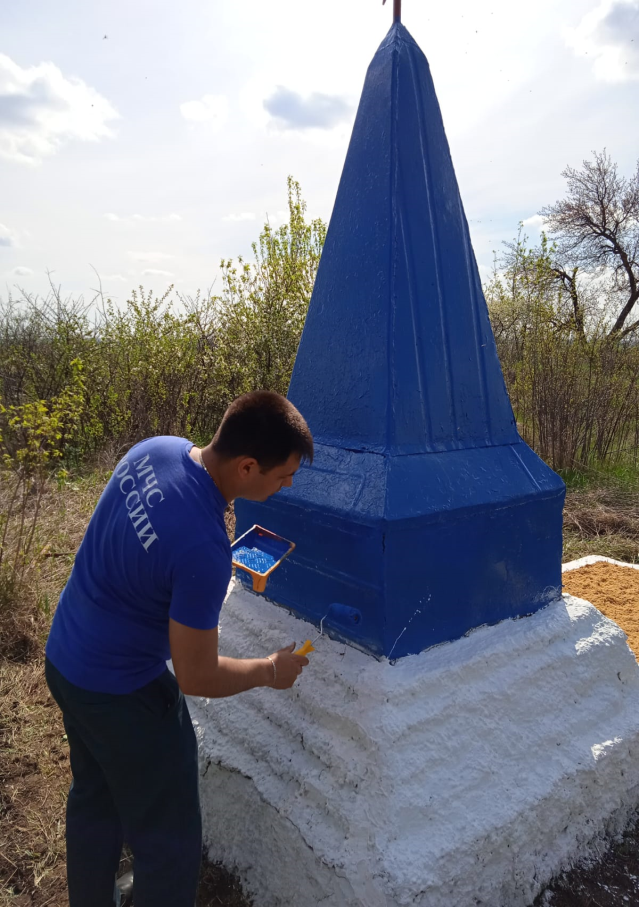 Произведена установка тренажёров в Центральном парке
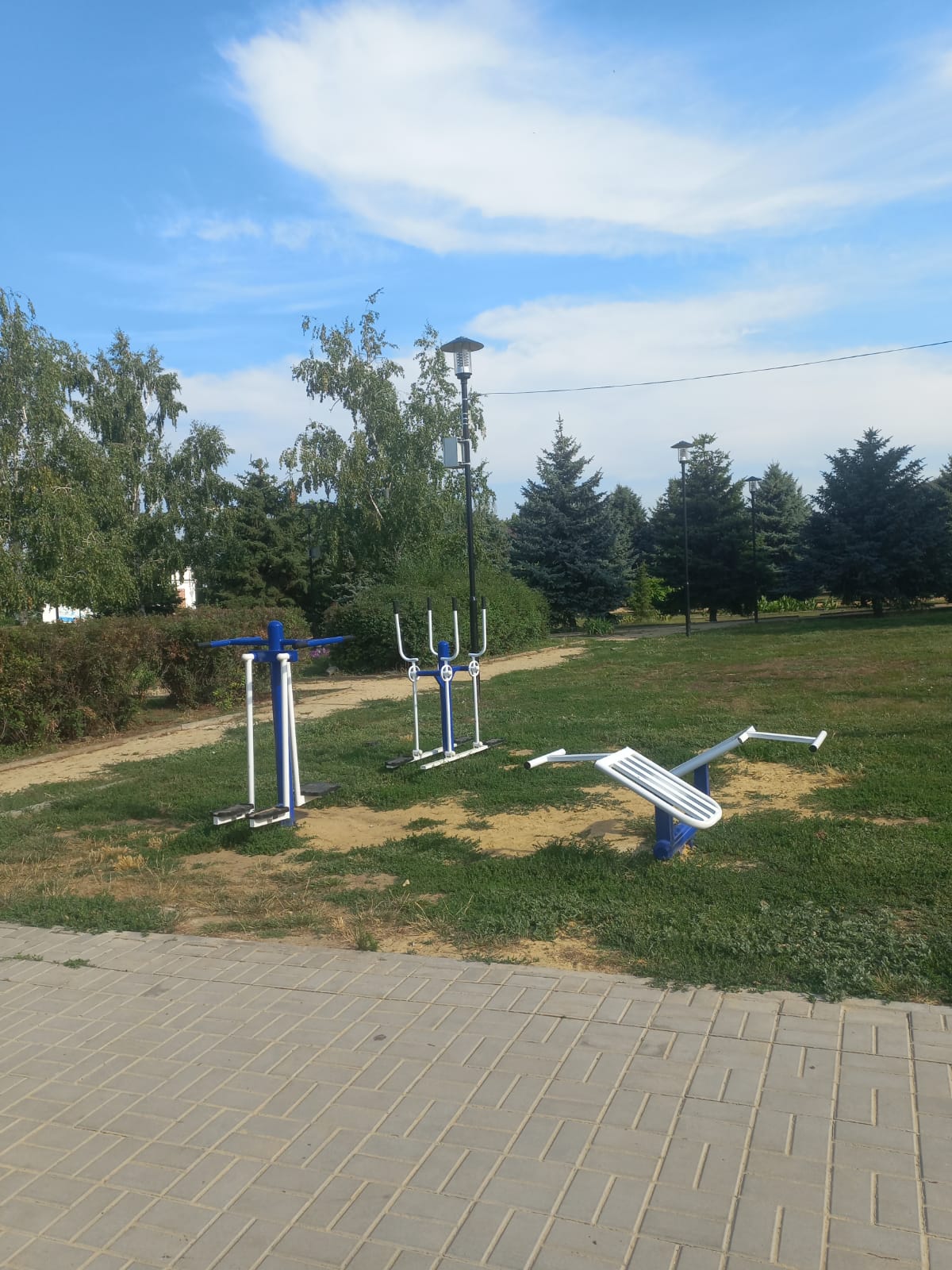 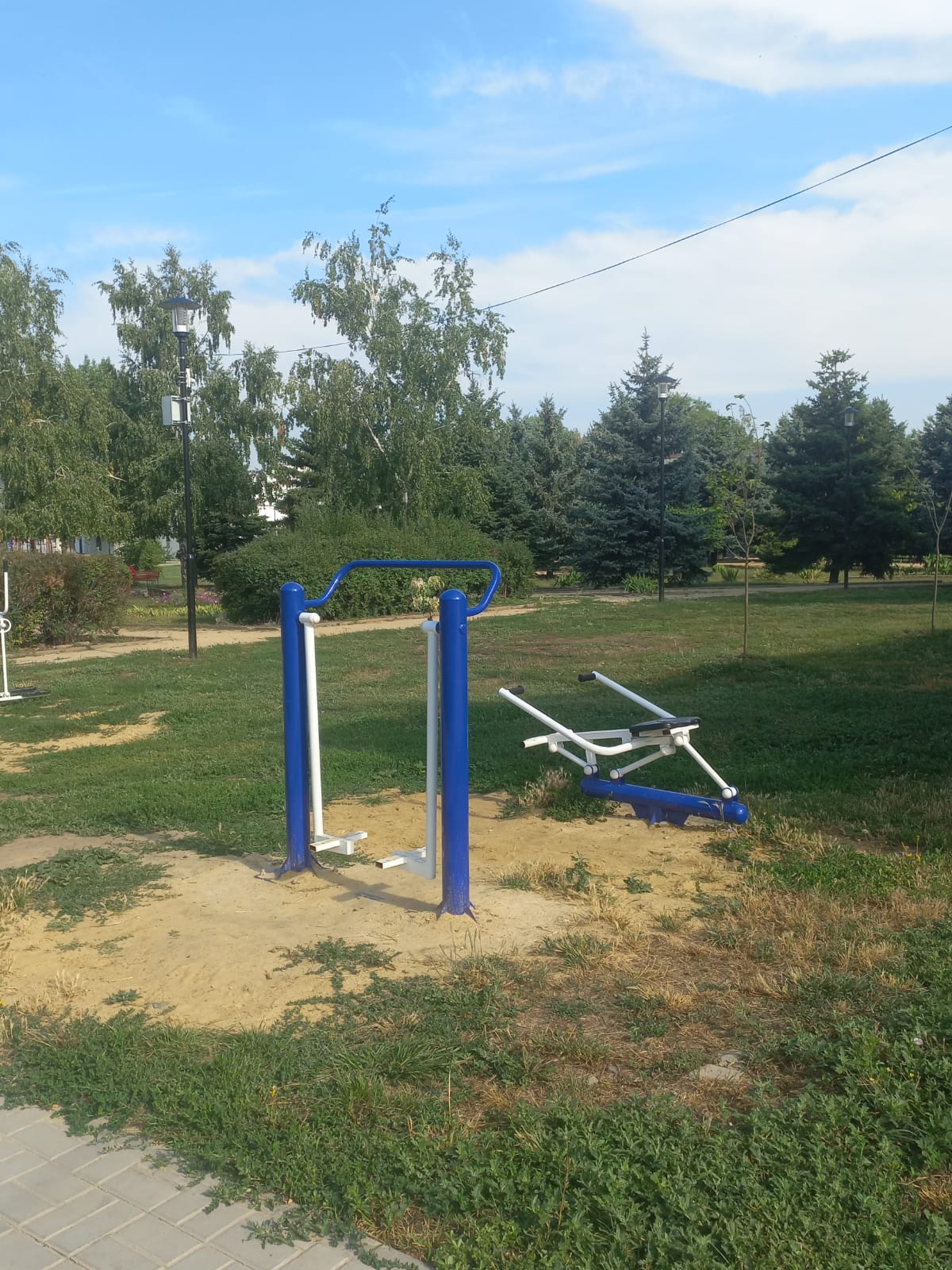 ГАЗОСНАБЖЕНИЕ
В рамках государственной программы Ростовской области «Комплексное развитие сельских территорий», подпрограмма «Создание и развитие инфраструктуры на сельских территориях», утвержденной постановлением Правительства РО от 24.10.2019 № 748, по результатам открытого конкурса в электронной форме с ООО «Новый проект» заключен муниципальный контракт на выполнение работ по изготовлению проектной документации по объекту: «Газопровод низкого давления, расположенный (проектируемый): Ростовская обл., Каменский район, п. Каменогорье: пер. 1 Апреля, ул. Подгорная, ул. Ст.Разина (от ж/д №1 до ж/д №7), ул. Камчатская, ул. Отрадная, ул. Полевая, пер. Криничный, пер. 8 Марта» с ценой контракта 6 390 000,00 руб.
	Источник финансирования - средства бюджета Ростовской области и средства бюджета Глубокинского городского поселения
ДОРОЖНАЯ  ДЕЯТЕЛЬНОСТЬ

 Проведено грейдирование автомобильных дорог по ул. Красная, пер. Б Хмельницкого, ул. Халтурина, пер. Приречный, пер. Береговой, пер. Советский, пер. Комсомольский, ул. Больничная, а также в п.Таловатая Балка.
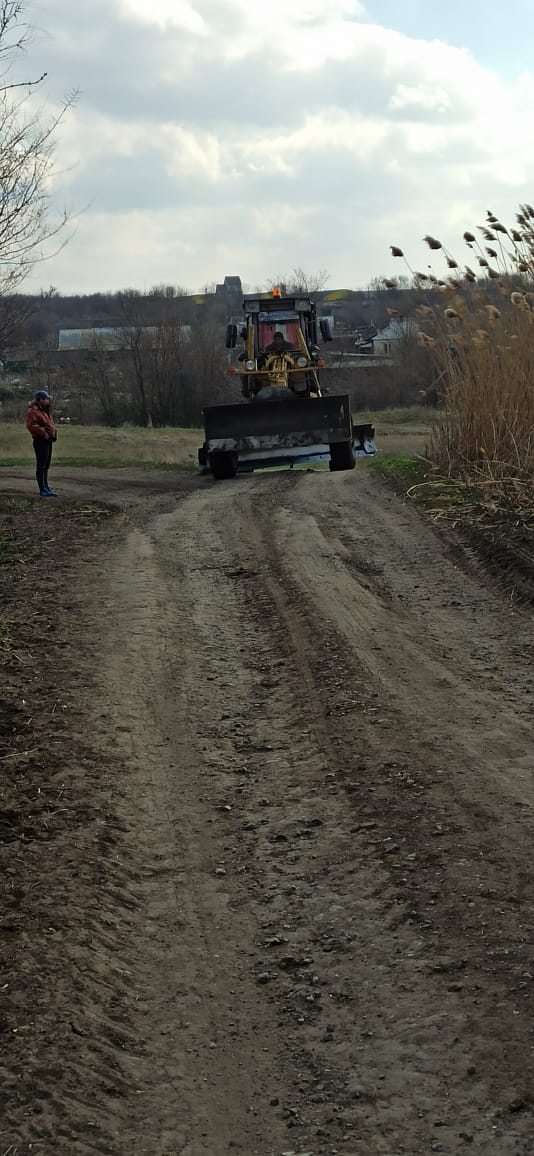 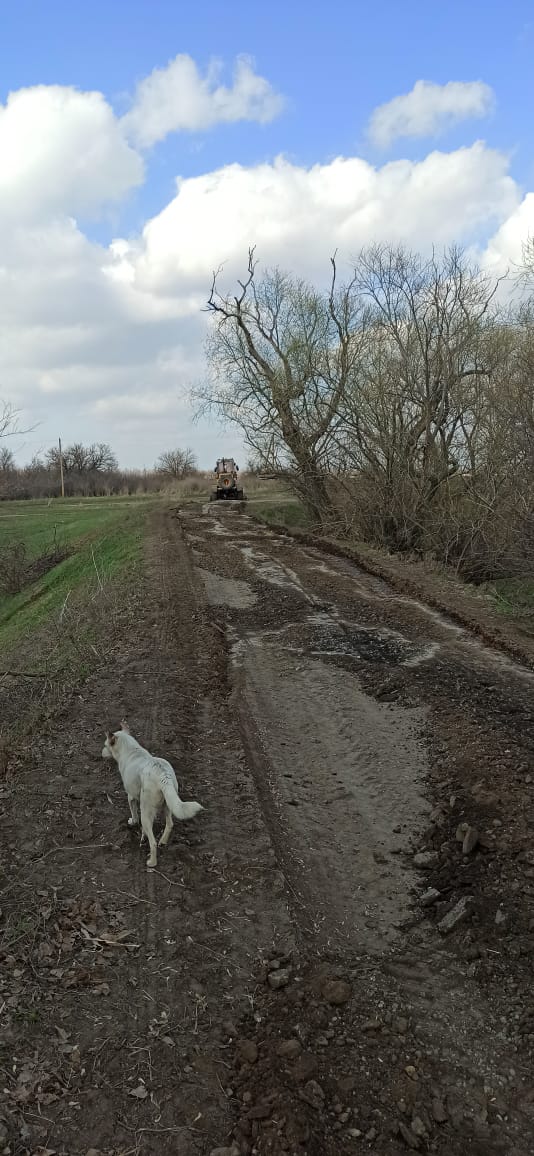 Проводятся работы по содержанию автомобильных дорог (восстановление поперечного профиля и ровности проезжей части гравийных и щебеночных покрытий с добавлением щебня, щебня черного, гравия или других материалов в количестве до 300м3 на 1 километр дороги) 
ул. Ленина (от пер. Гагарина до конца)-413м
ул. Красная (от ул. Артема до ул. Халтурина) 545м
пер. Колхозный -93м
ул. Подтелкова (от пер. Водопроводный до конца)-900м
пер. Береговой (от ул. Халтурина до пер. Береговой 15)-350м
пер. Красногвардейский (от ул. Щаденко допер. Красногвардейский 27)-250м
пер. Чехова (от ул. Артема до пер. Западный)-295м
пер. Гоголя-500м
пер. Жукова (от ул. Артема до пер. Жукова д.6)-160м
ул. Московская (от пер. Калинина до ул. Московская д.5)-98м
ул. Московская от жилого дома 70 до жилого дома74-82м
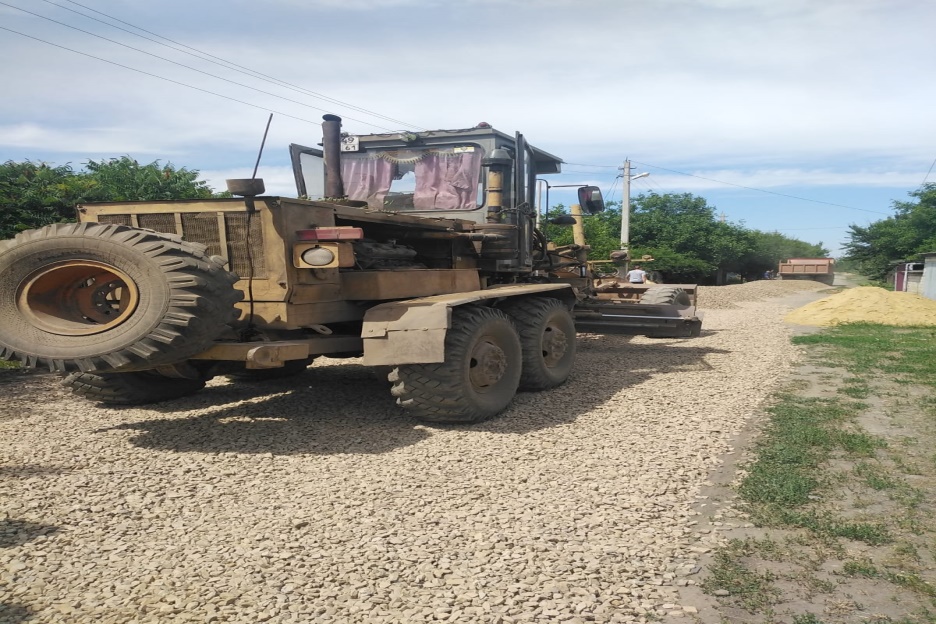 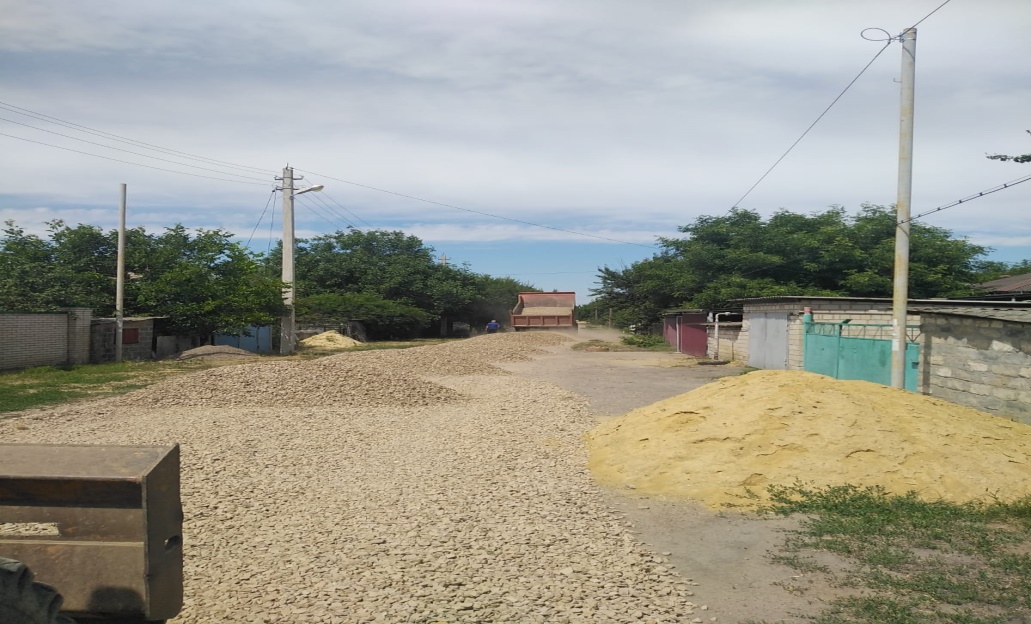 Проведены работы по ямочному ремонту (пер.К.Маркса, пер.Жданова, частично пер.Шевченко, пер.Водопроводный, ул. Кирова, ул.Щаденко, ул.Ленина, ул. Юбилейная, Семашко, Садовая).
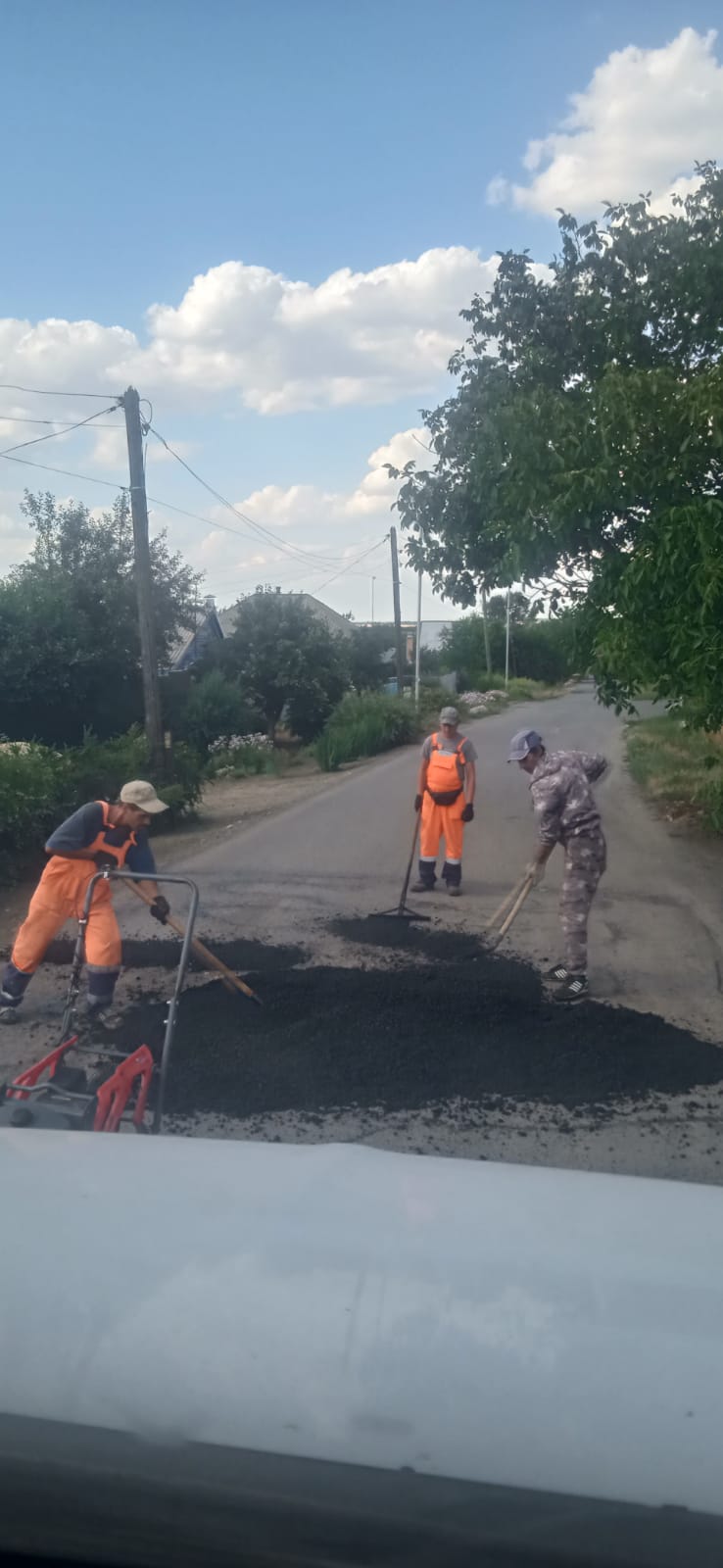 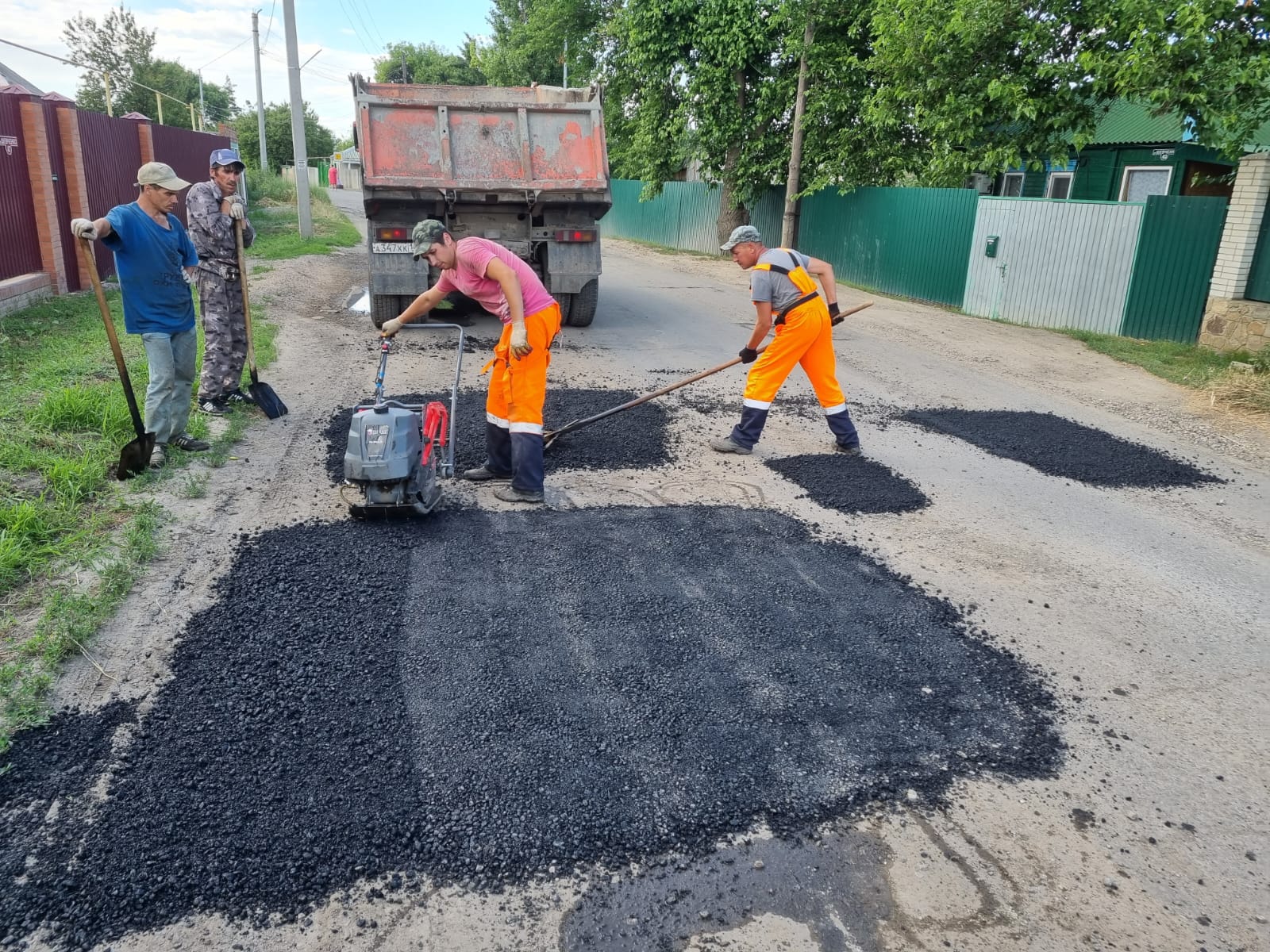 Проведено обновление разметки на пешеходных переходах возле социальных объектов (пер.К.Маркса/СОШ №1, ул.Щаденко д/с Тополек,  ул.Юбилейная д/с Светлячок, ул.Свердлова д/с Улыбка, ул.Кирова д/с Колобок, ул.Садовая школа искусств, ул.Фрунзе СОШ №32, ул.Юбилейная ЦРБ, пересечение пер.Чкалова и ул.Щаденко).
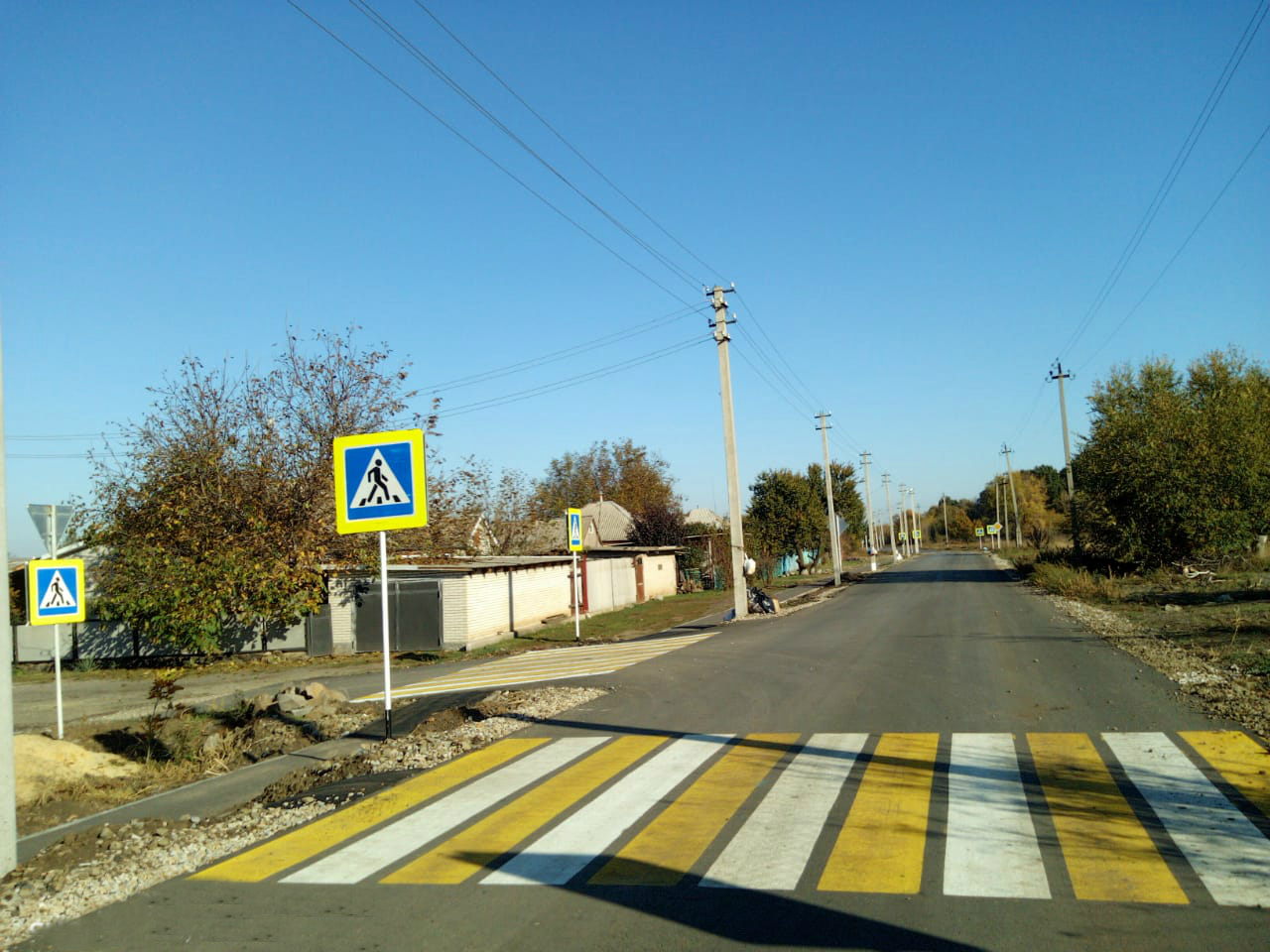 Работы по ремонту  покрытия пешеходных проходов с организацией рельефа покрытия для обеспечения свободного водостока поверхностных дождевых и талых вод  на пересечении ул. Артёма и пер. Чкалова   в р. п. Глубокий (МФЦ) проведены земляные работы, укладка бордюров, подготовка щебеночного основания, асфальтирование.
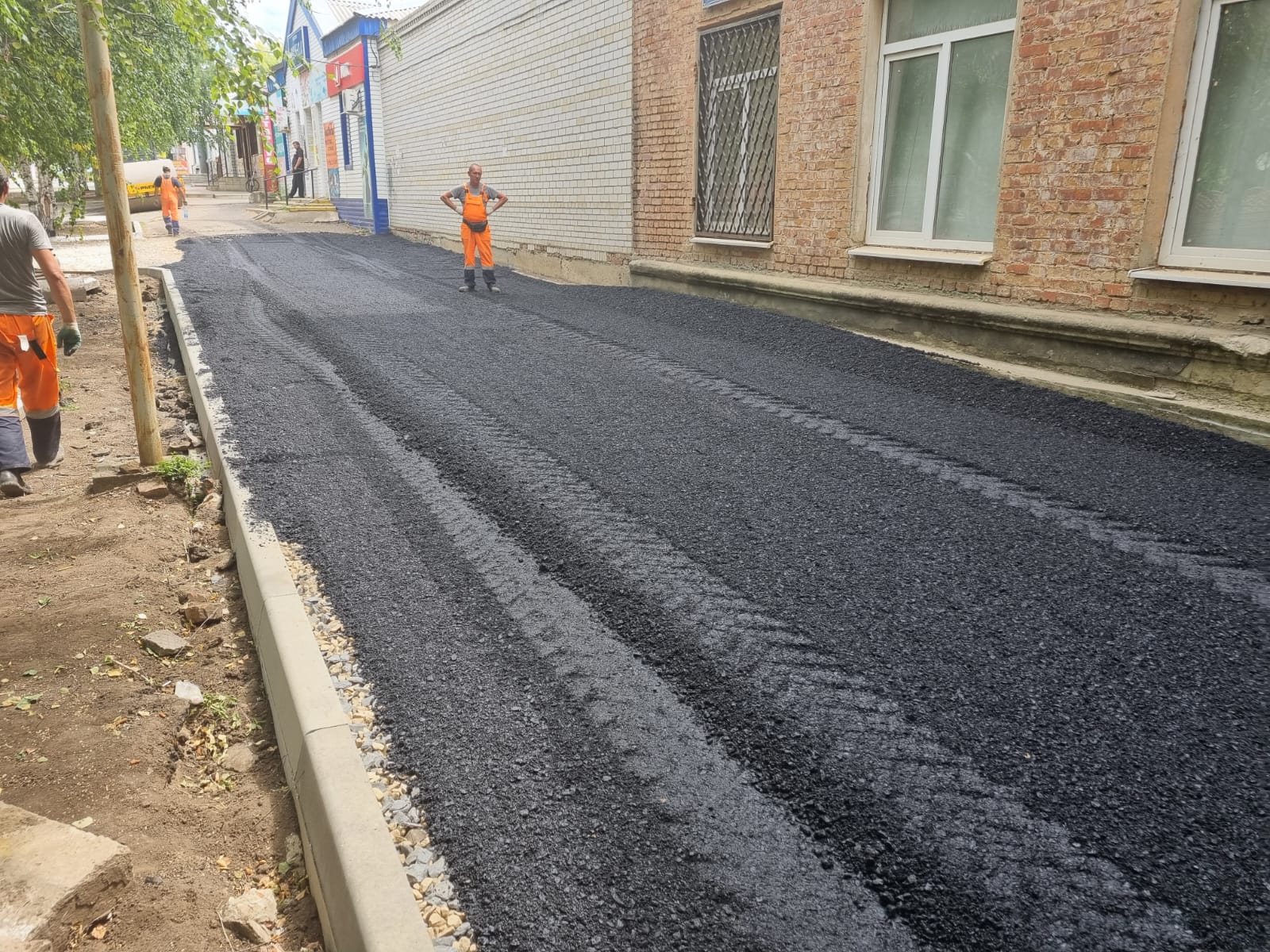 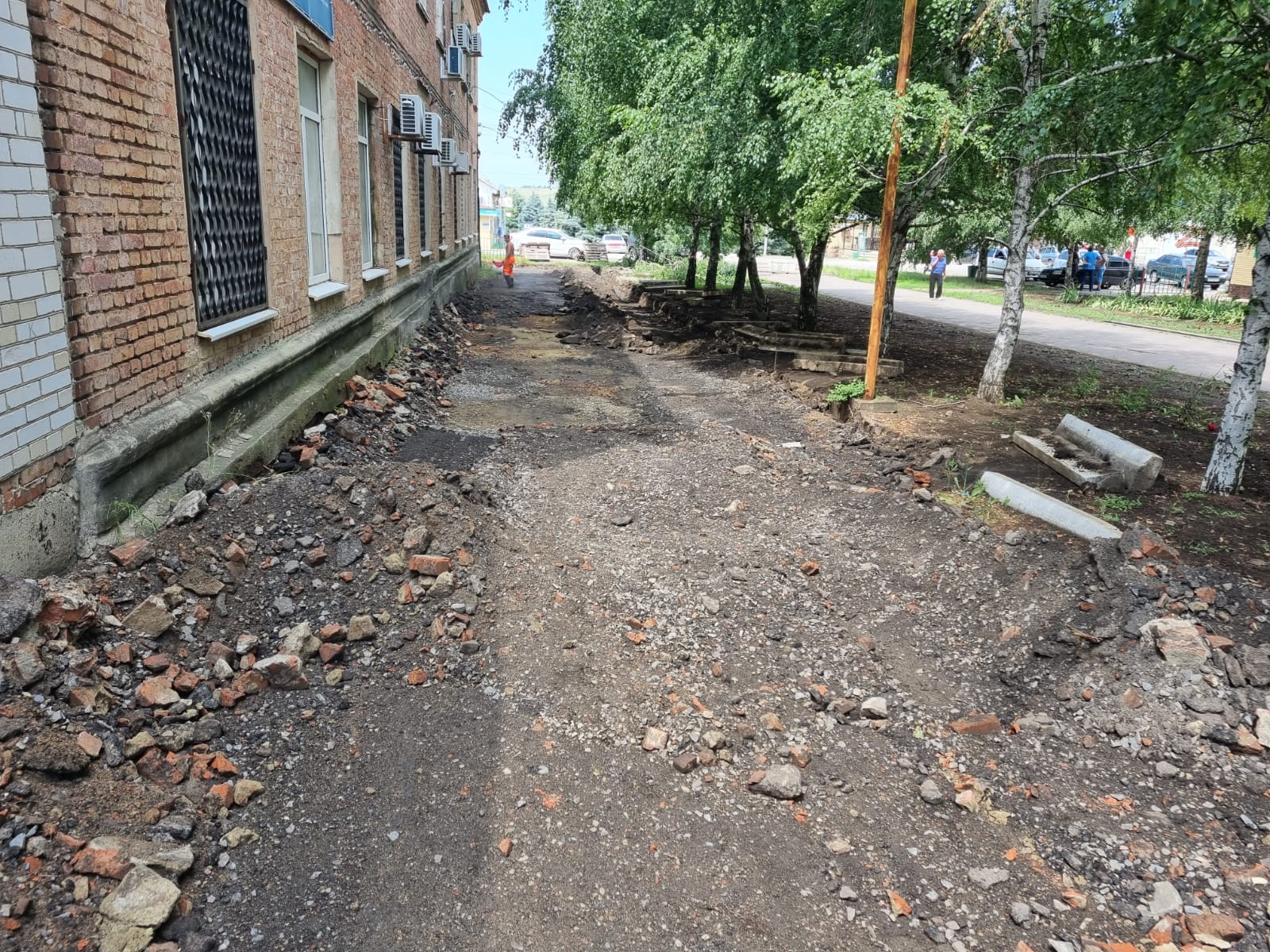 ОРГАНИЗАЦИЯ ЭНЕРГОСНАБЖЕНИЯ  НАСЕЛЕНИЯ И ОСВЕЩЕНИЯ УЛИЦ
 
	Протяженность  линий уличного освещения составляет  77 км.
Администрацией Глубокинского городского поселения проведены работы по обеспечению уличного освещения и переключению на экономичный режим линий уличного освещения в поселении. Проведено техническое обслуживание сетей  уличного освещения
Расходы на обеспечение мероприятий по уличному освещению  в первом полугодии 2022 году составили 2509,6 тыс. руб..
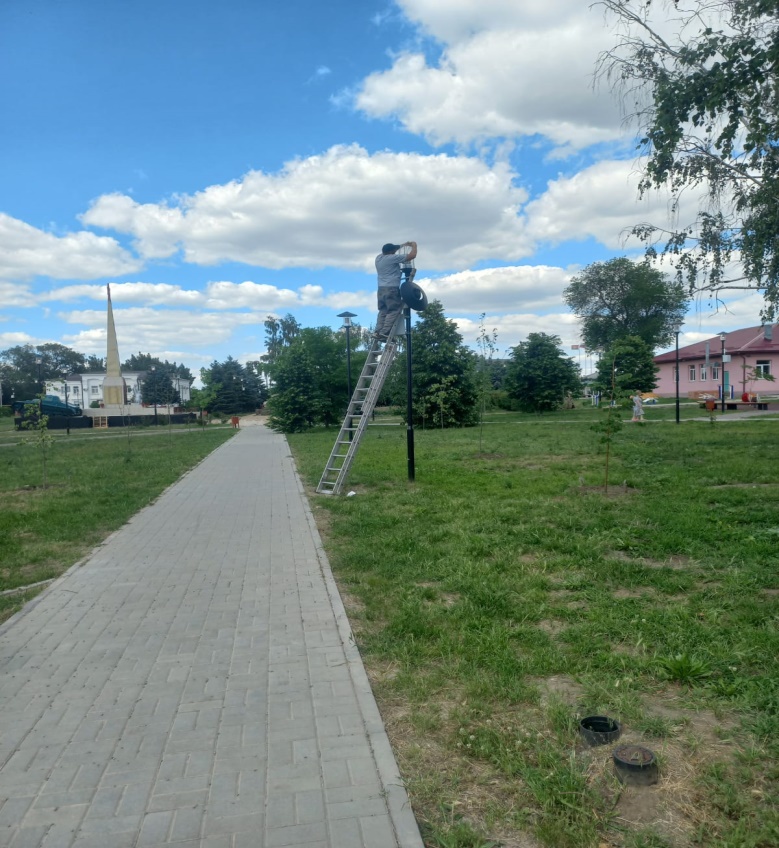 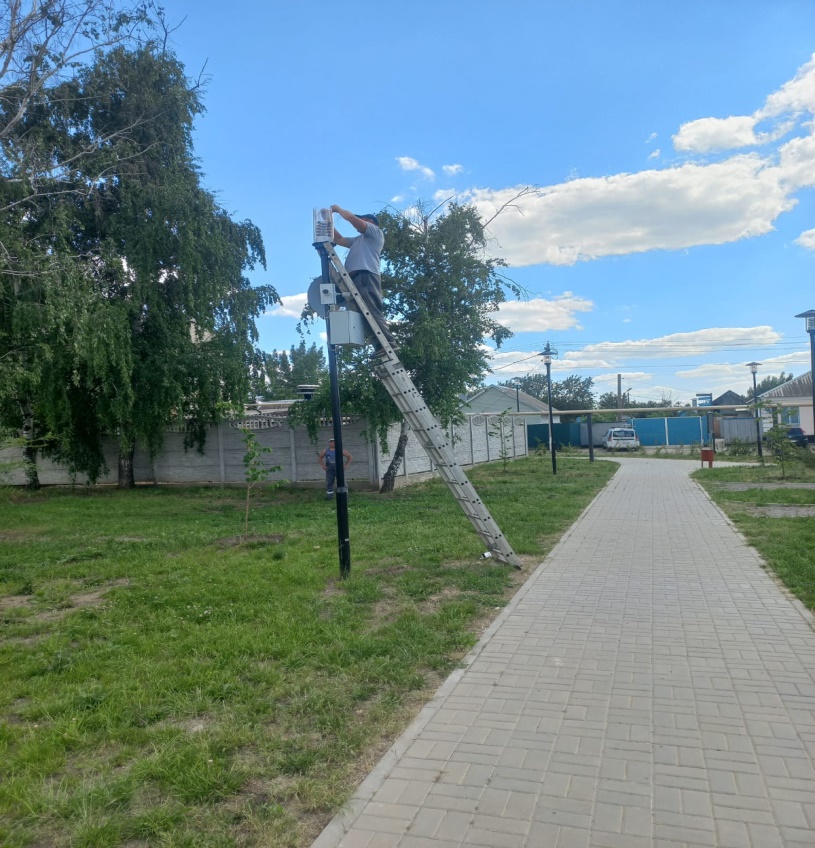 СОДЕРЖАНИЕ МЕСТ ЗАХОРОНЕНИЯ
 
	В 1 полугодии  2022 года осуществлялось содержание мест захоронения на территории Глубокинского городского поселения, в том числе с вырубкой сухостоя и поросли, вывозом мусора с территории кладбищ. Сумма расходов составила 269,2 тыс. рублей.
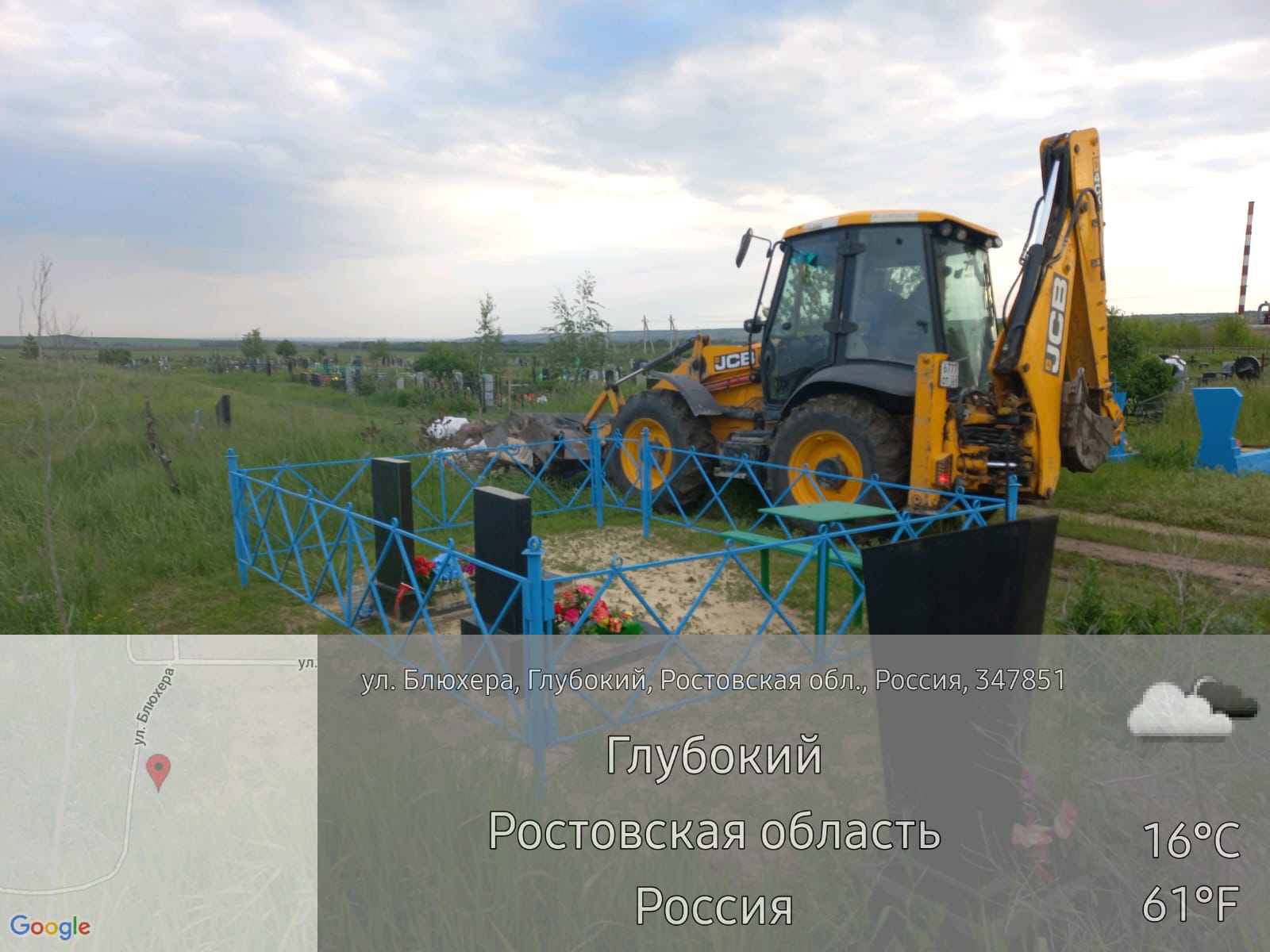 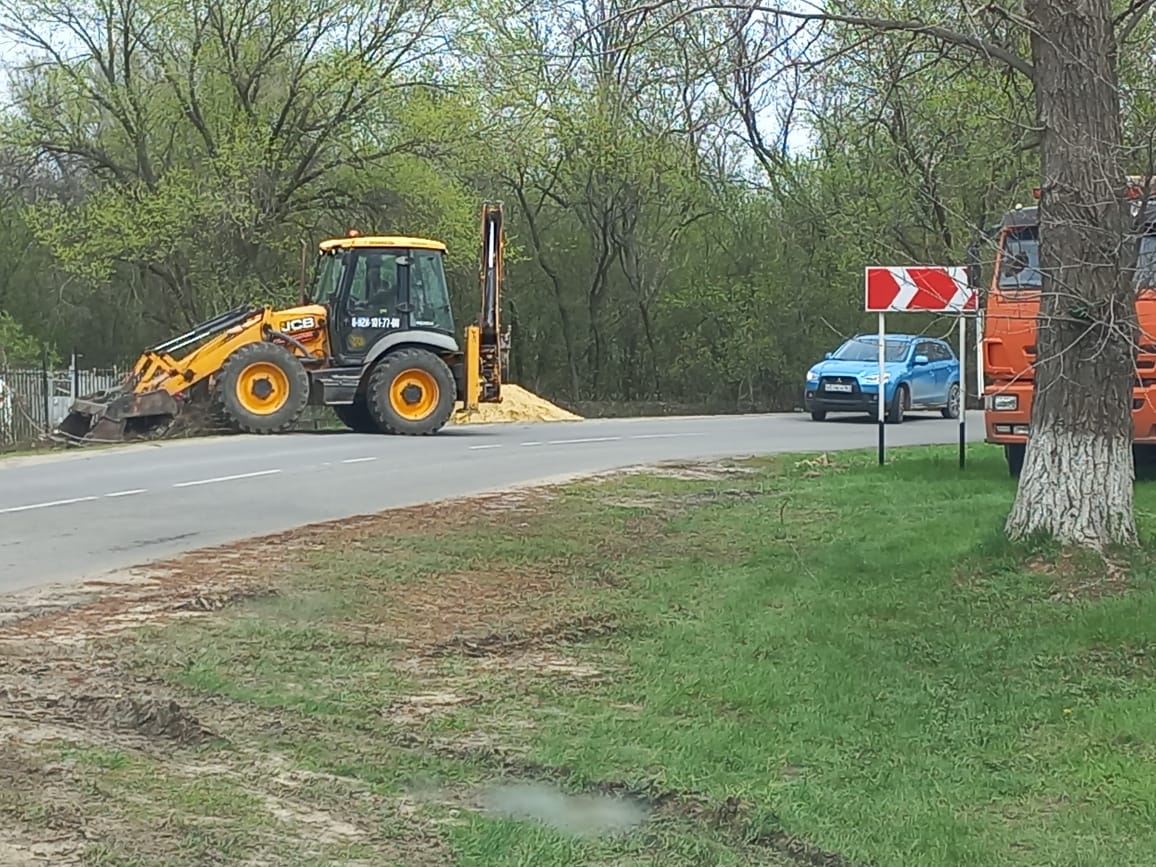 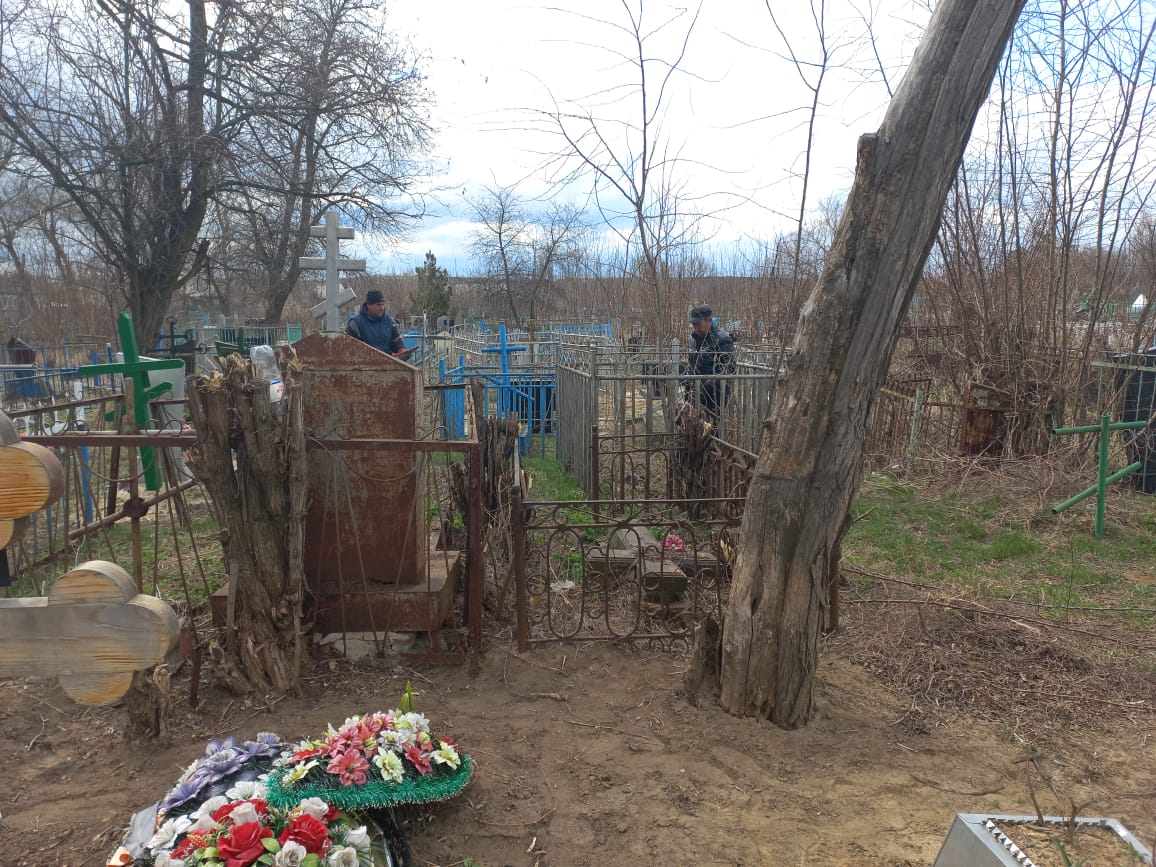 БЕЗОПАСНОСТЬ
	Специалистами администрации осуществлялся подворовой обход, в ходе которого гражданам вручено 670  памяток. 
	Совместно с казачьей дружиной проведен рейд по безопасности на воде.
	Уничтожен один очаг дикорастущей конопли площадью 15 кв.м.
	Ликвидированы 4 надписи наркосодержащего характера.
	ИП Небыковым А.Ф. произведены 2 этапа работы по устройству противопожарных полос площадью 50 000 м.кв. на общую сумму  100,0 тыс.рублей.
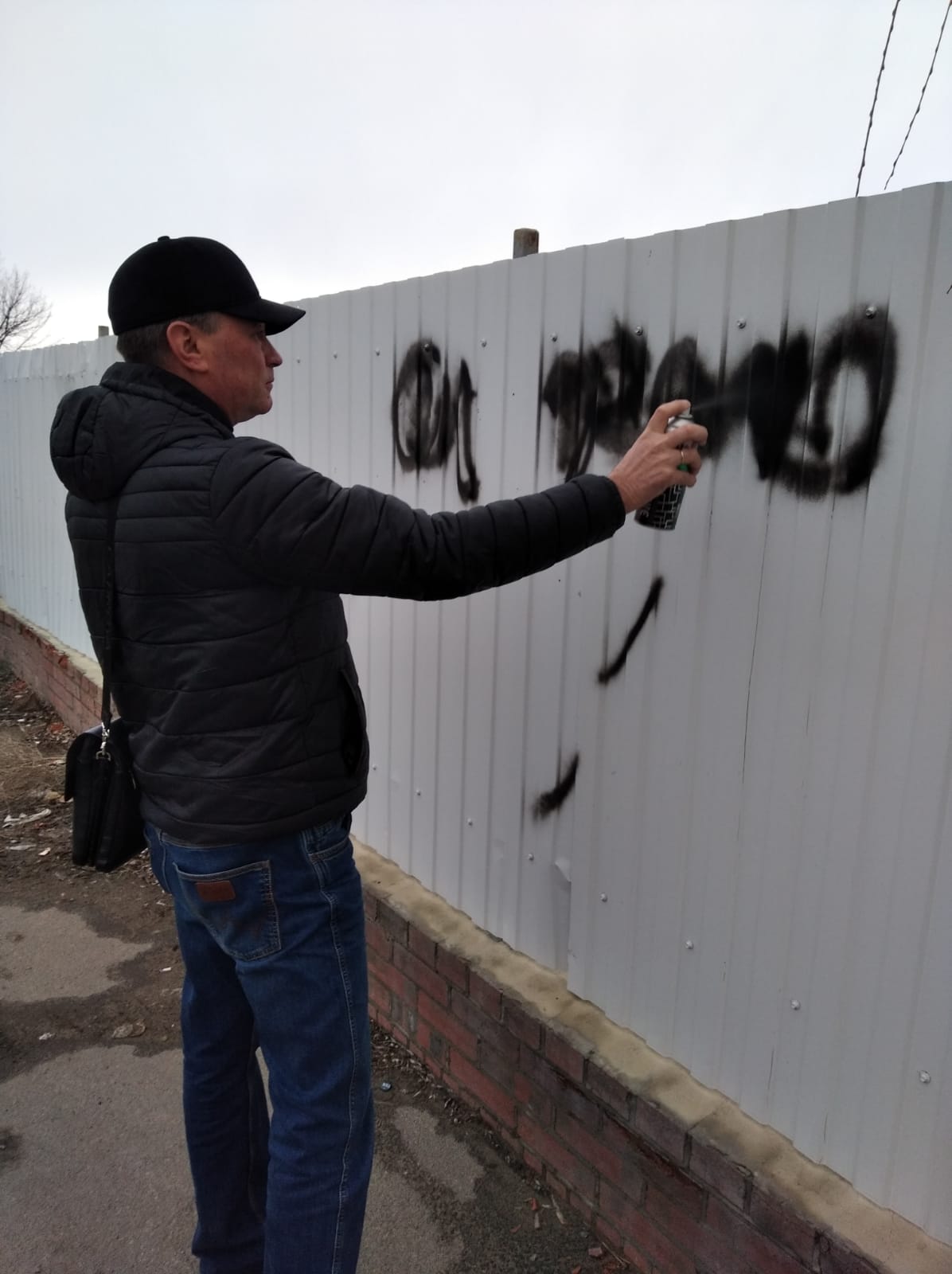 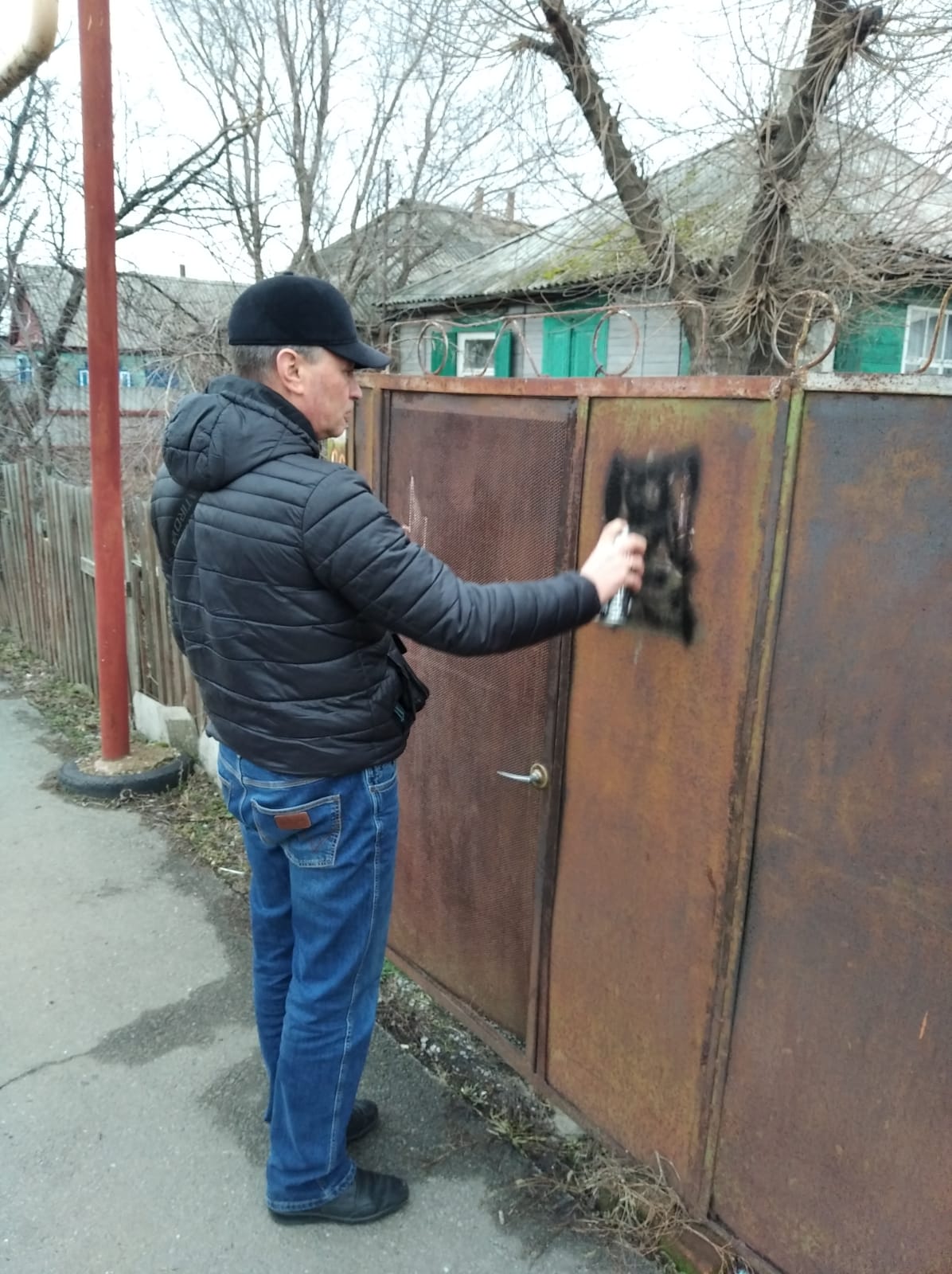 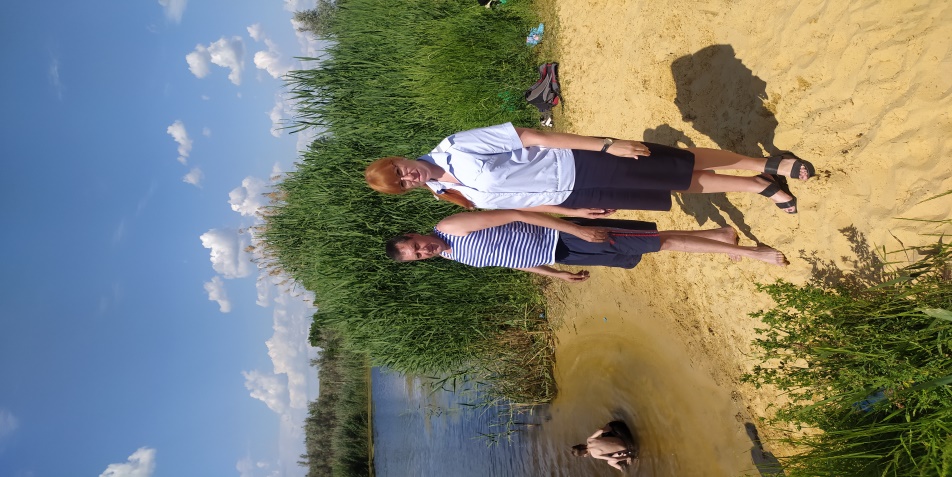 КУЛЬТУРА И СПОРТ
 
	В 1 полугодии 2022 года Администрацией Глубокинского городского поселения направлены средства на проведение физкультурных и массовых мероприятий в сумме 73,8 тыс. руб. 
На развитие библиотечной и культурной деятельности     направлено средств в сумме 3748,2  тыс. рублей.  
	Глубокинским СДК организовано и проведено 97 культурно массовых мероприятий. 
	За отчетный период специалистами библиотеки проведено 143 информационно-просветительских и культурно - досуговых мероприятия.
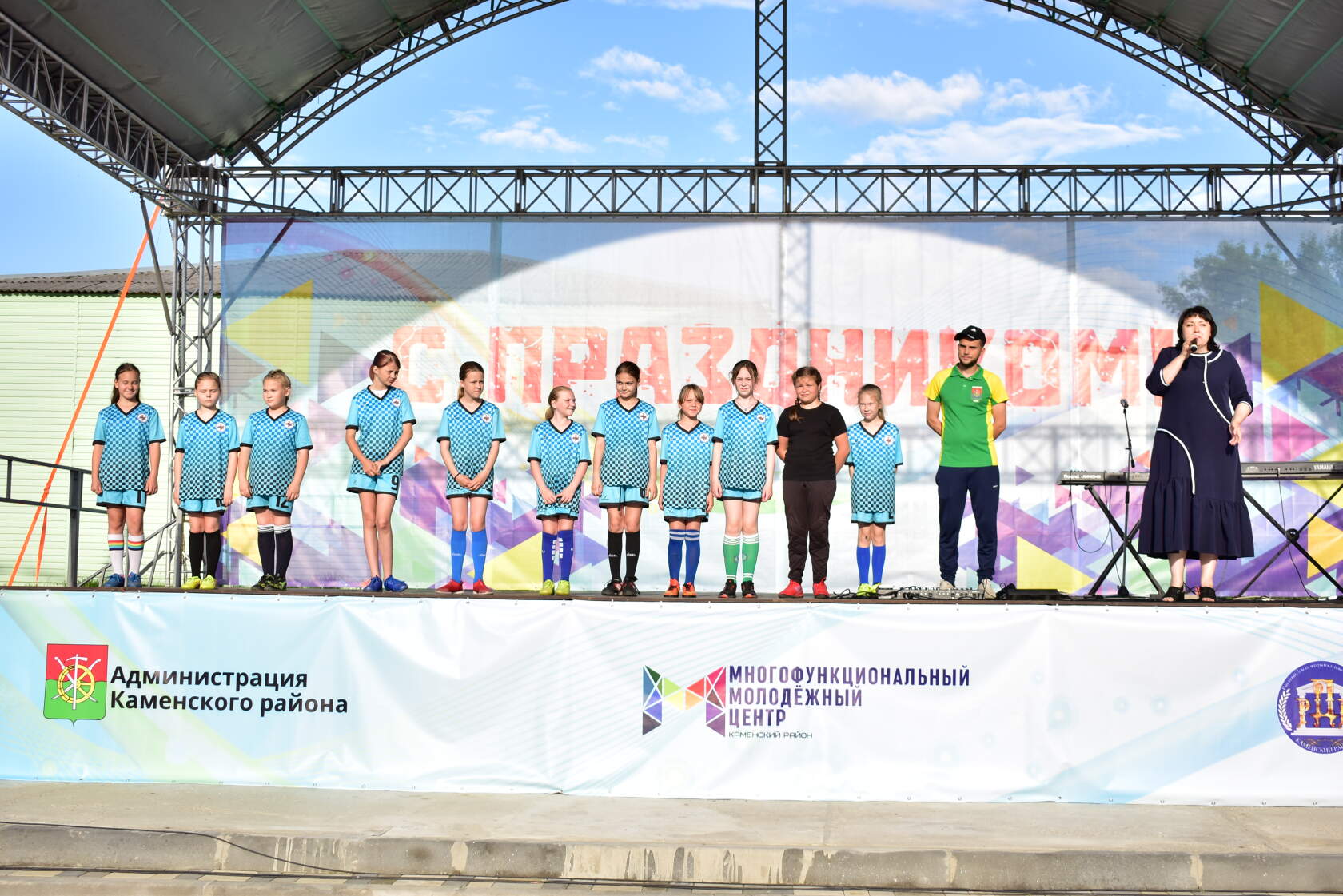 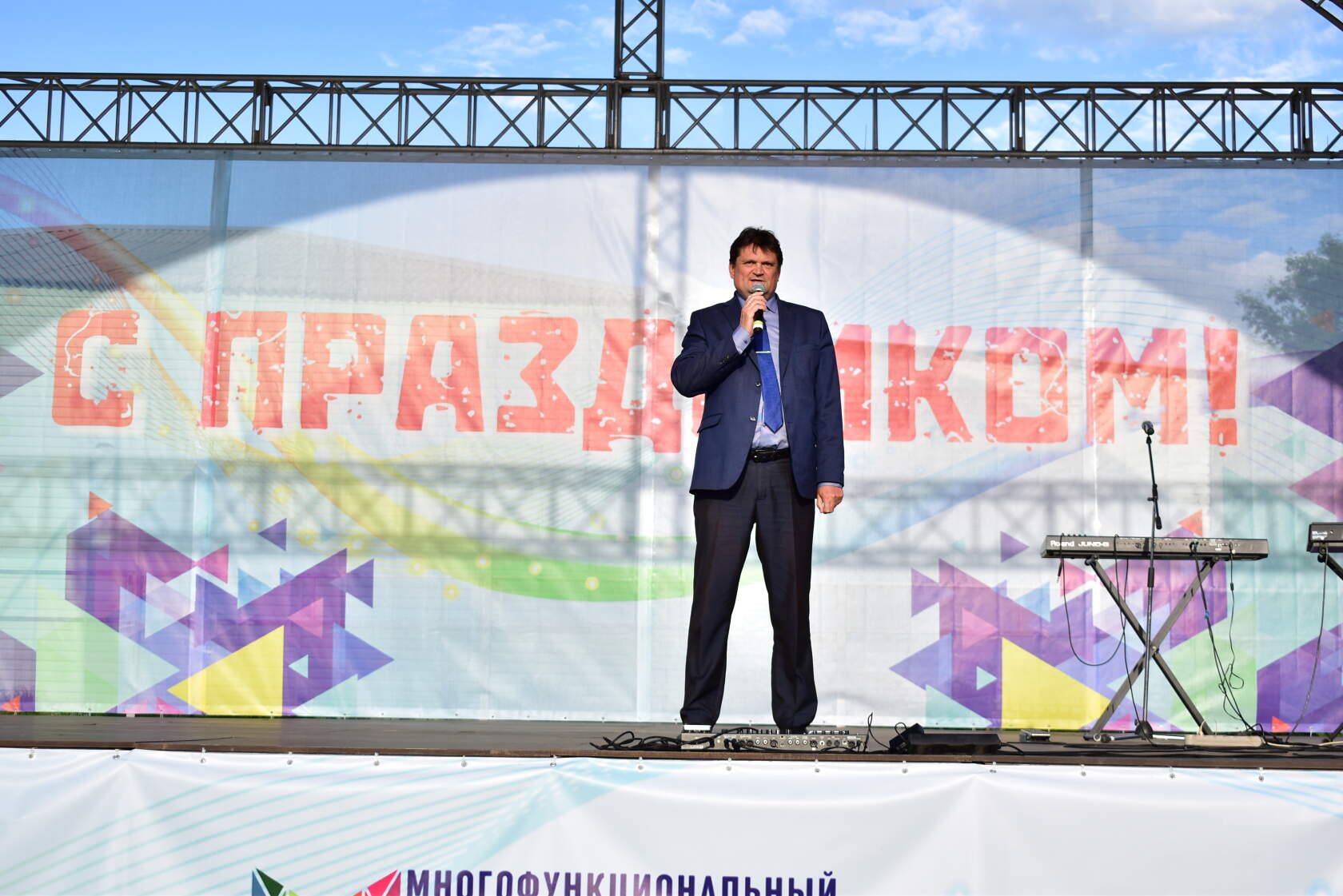 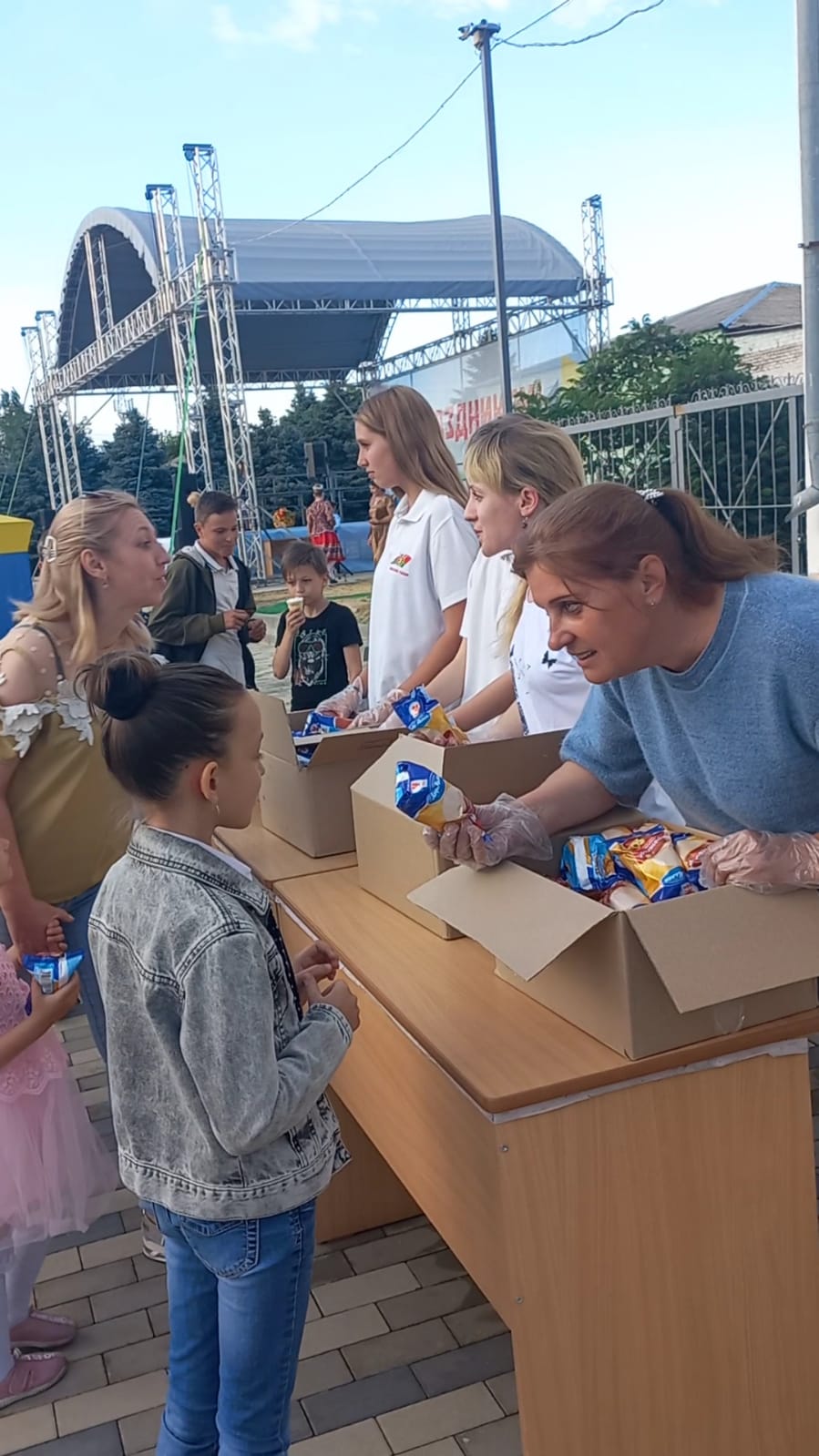 День соседей
Международный день защиты детей
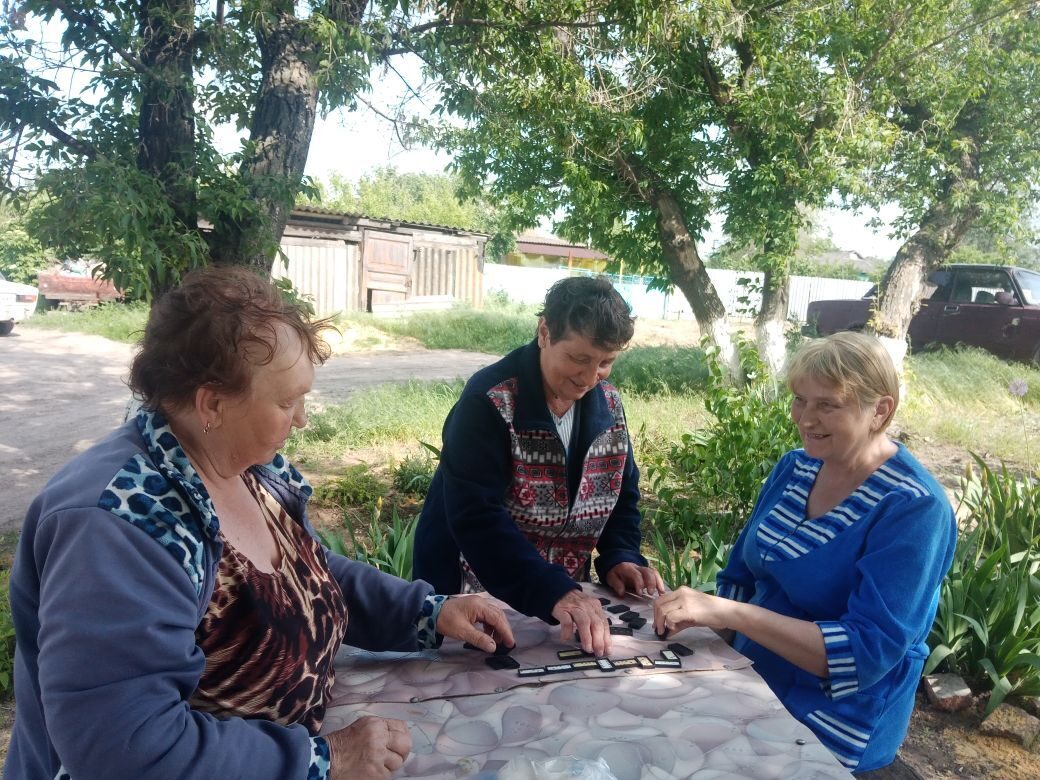 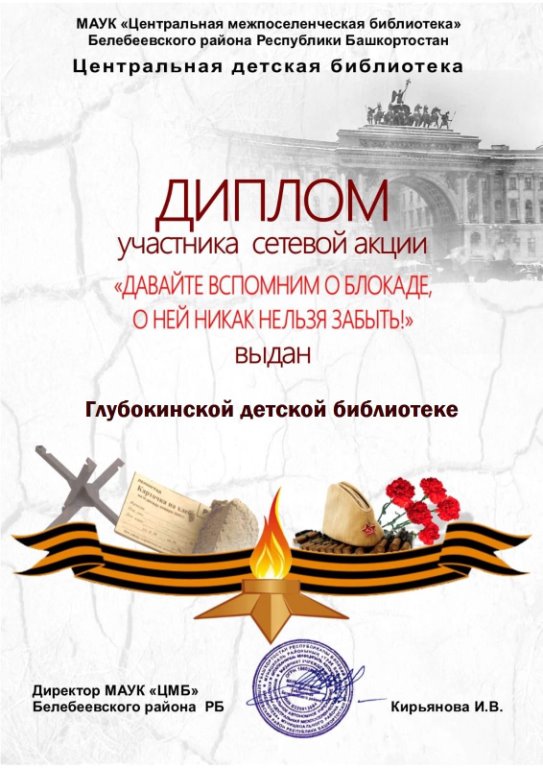 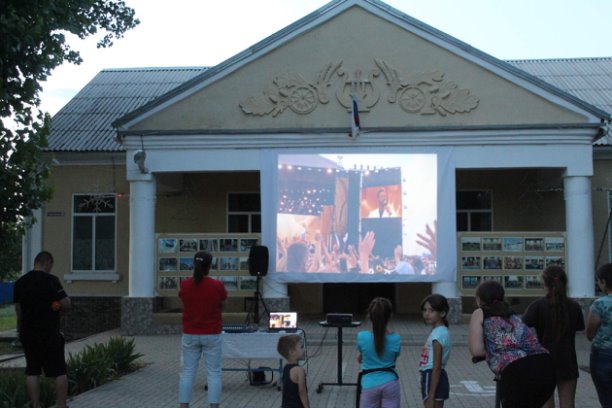 День семьи, любви и верности
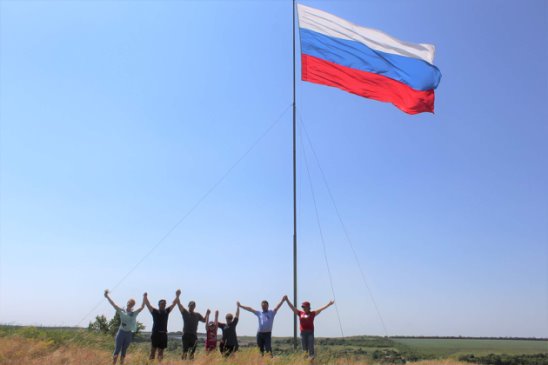 ДЕНЬ РОССИИ
В рамках празднования Победы в Великой Отечественной Войне организовано проведение месячника волонтёрского движения, в ходе которого предусмотрено оказать ветеранам Великой Отечественной Войны и «Детям войны» различные виды помощи, в том числе по благоустройству домов и придомовых территорий, уборке жилых помещений, благоустройстве приусадебных участков.
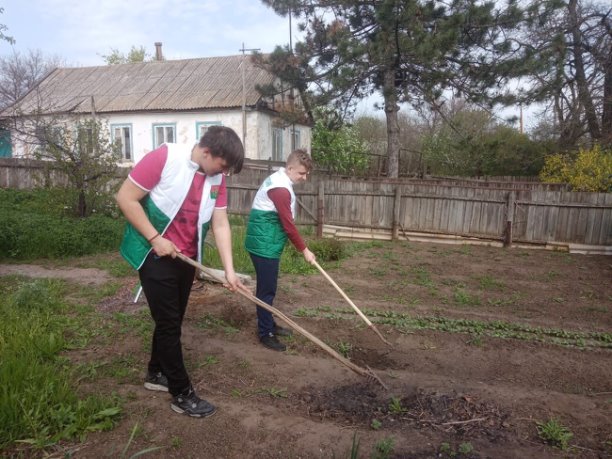 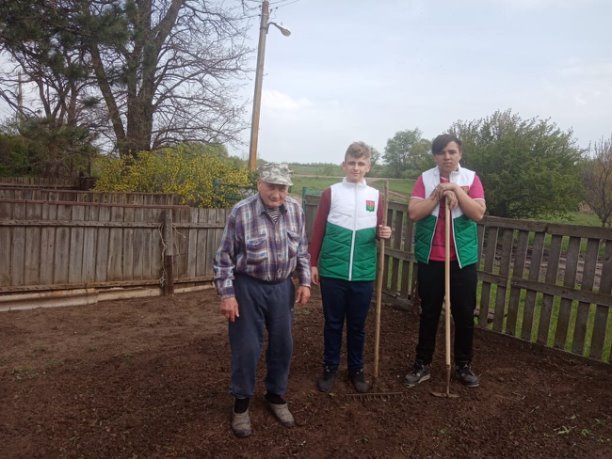 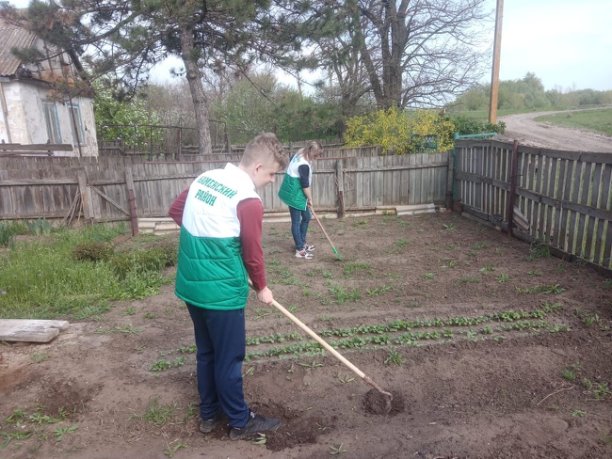 План деятельности Администрации Глубокинского городского поселения на 2 полугодие 2022 года
	
Подача заявки для включения на финансирование из Областного бюджета по объекту «Капитальный ремонт автомобильной дороги от пер. Переездный до трассы М4 908 км в р.п. Глубокий Каменского района Ростовской области»;

 Подача заявки для включения на финансирование из Областного бюджета по объекту «Газопровод низкого давления, расположенный (проектируемый): Ростовская обл., Каменский район, п. Каменогорье: пер. 1 Апреля, ул. Подгорная, ул. Ст.Разина (от ж/д №1 до ж/д №7), ул. Камчатская, ул. Отрадная, ул. Полевая, пер. Криничный, пер. 8 Марта»;

Продолжение  работ по содержанию автомобильных дорог, санитарному содержанию территория поселения;
Спасибо за внимание!